Report on the infrastructure developments, including the Nuclotron
N.N.Agapov
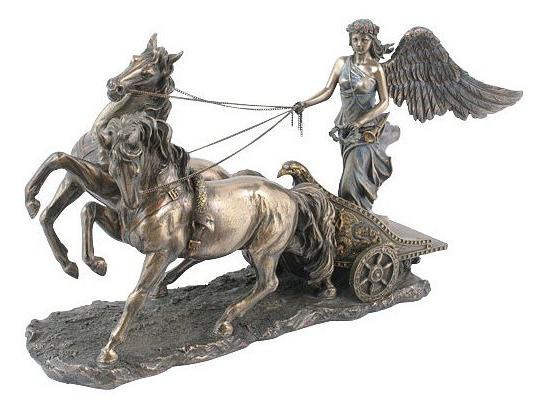 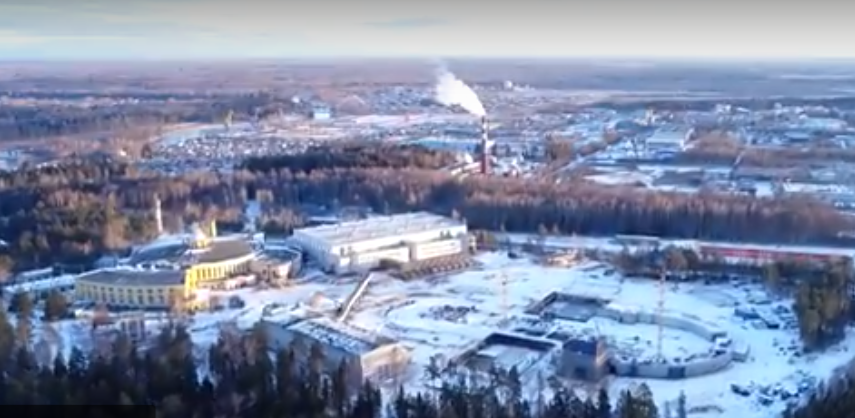 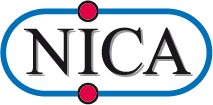 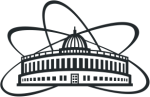 N.Agapov, PAC PP
Wednesday, 31 January 2018
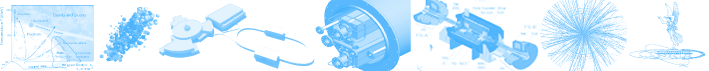 PRESENTATION OUTLINE
Main directions of the NICA infrastructure developments:
Construction of buildings
Development of liquid helium and liquid nitrogen  plants
Operation of the facility for assembling and cryogenic testing of SC-magnets  
Modernization of electricity systems
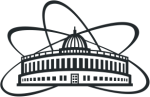 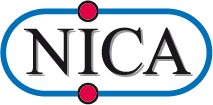 N.Agapov, PAC PP
Wednesday, 31 January 2018
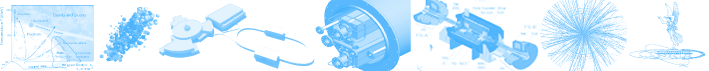 New buildings of the NICA complex
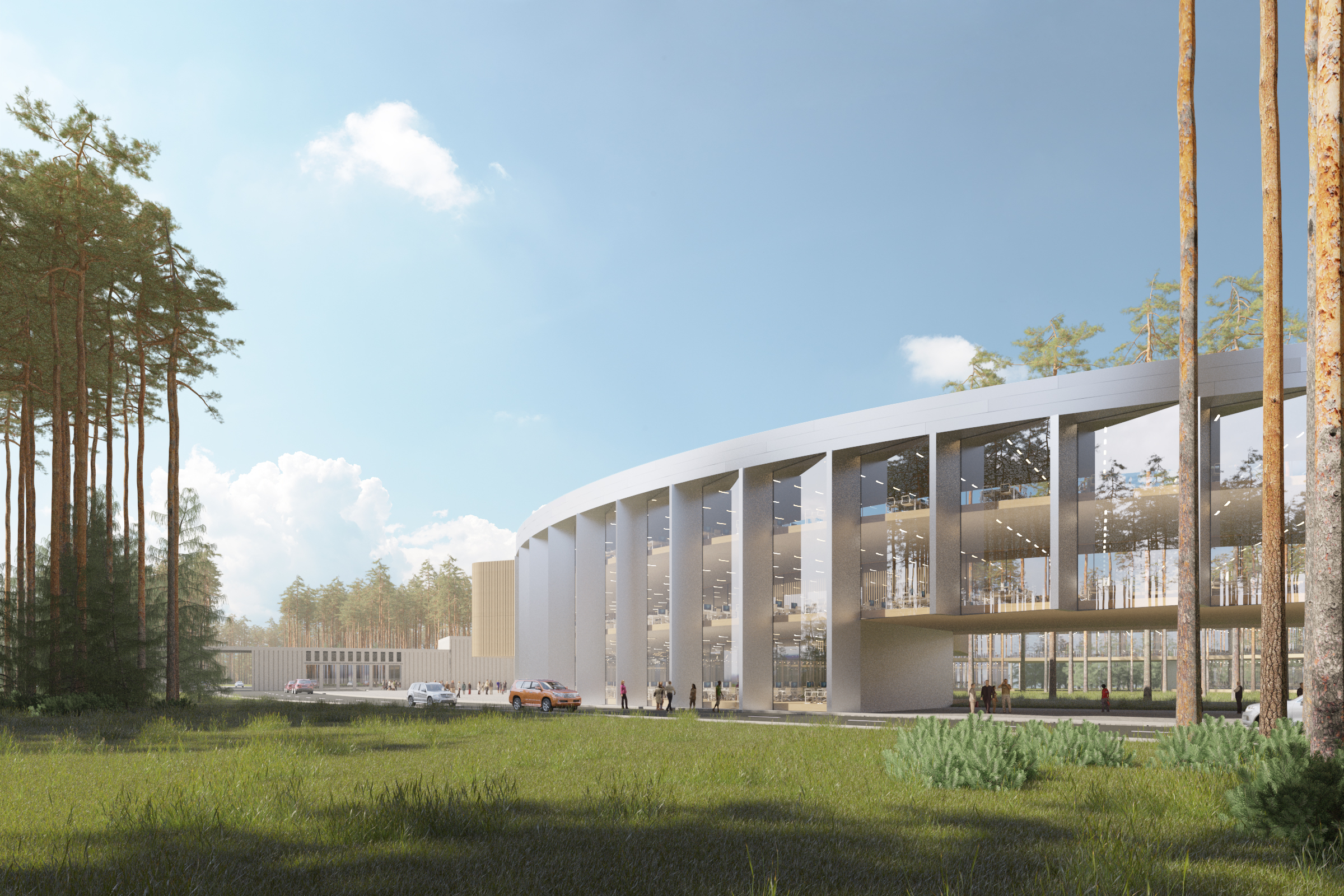 Collider building
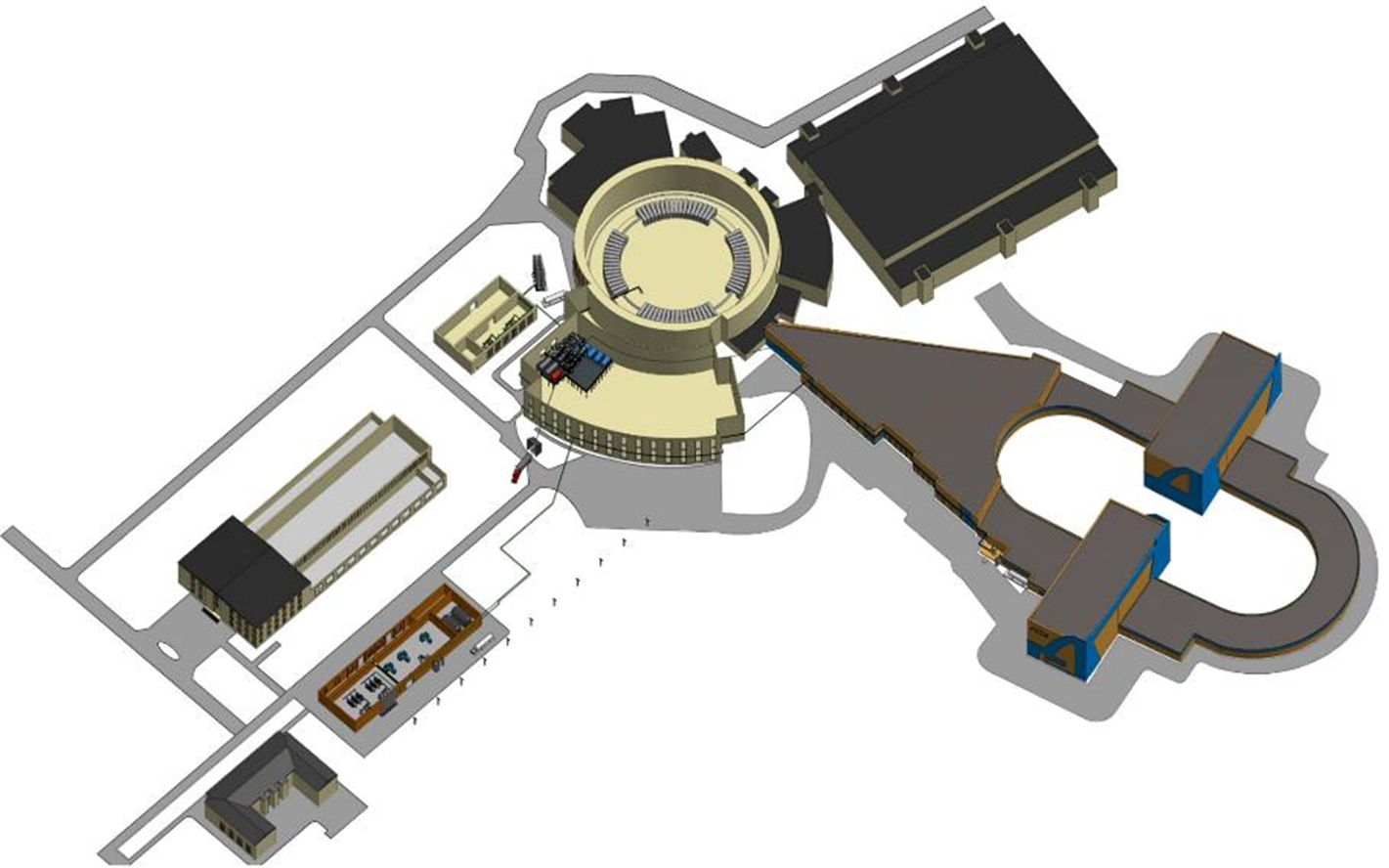 NICA innovation center
New compressor hall building
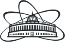 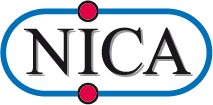 N.Agapov, PAC PP
Wednesday, 31 January 2018
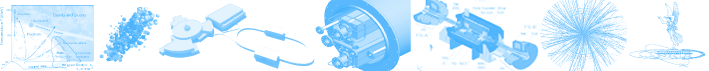 Report on the construction of the collider building
Total number of workers at the construction site in different months 2017
Reinforced concrete works
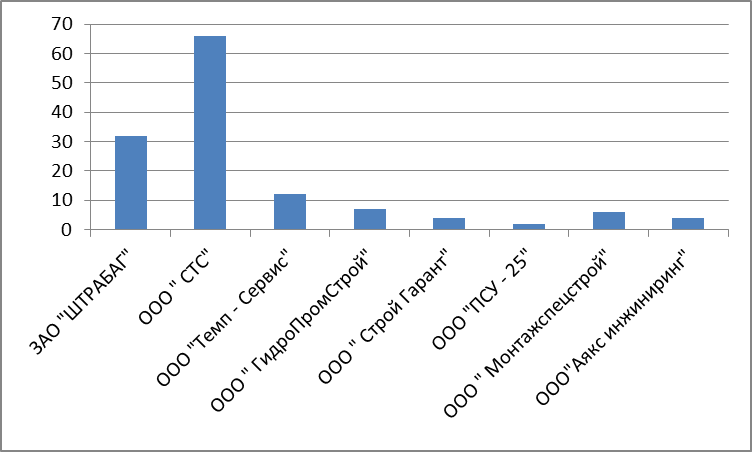 Excavation and road construction
Piled work
November 2017
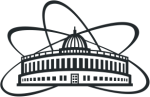 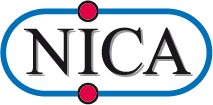 N.Agapov, PAC PP
Wednesday, 31 January 2018
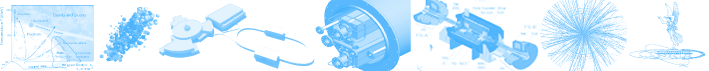 Reinforced concrete works
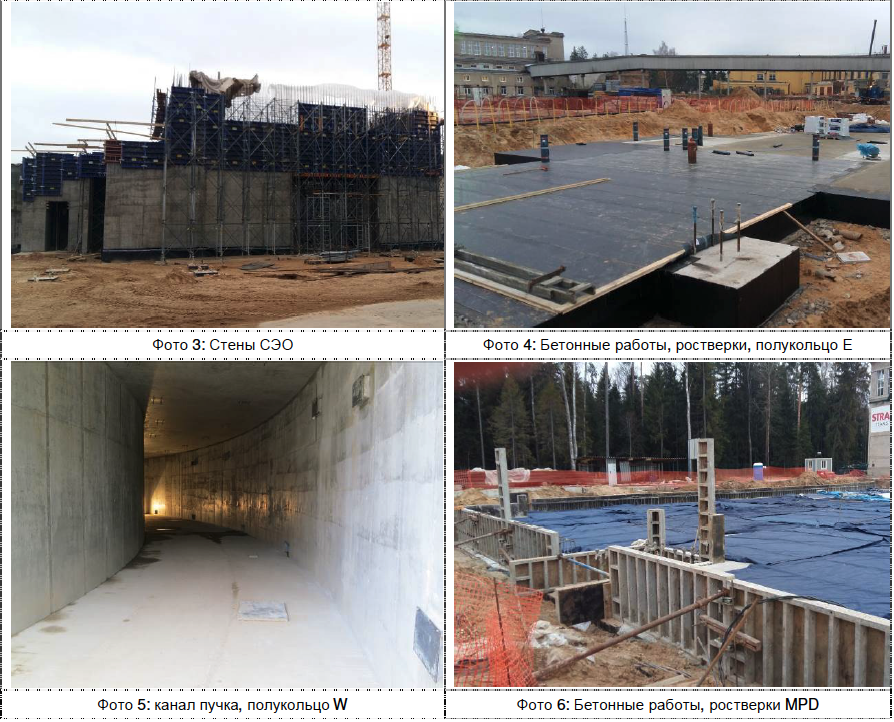 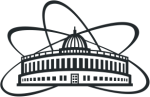 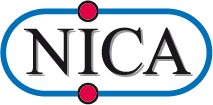 N.Agapov, PAC PP
Wednesday, 31 January 2018
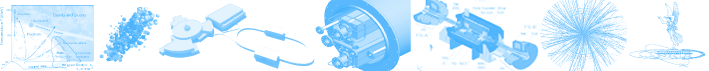 Reinforced concrete works at SPD
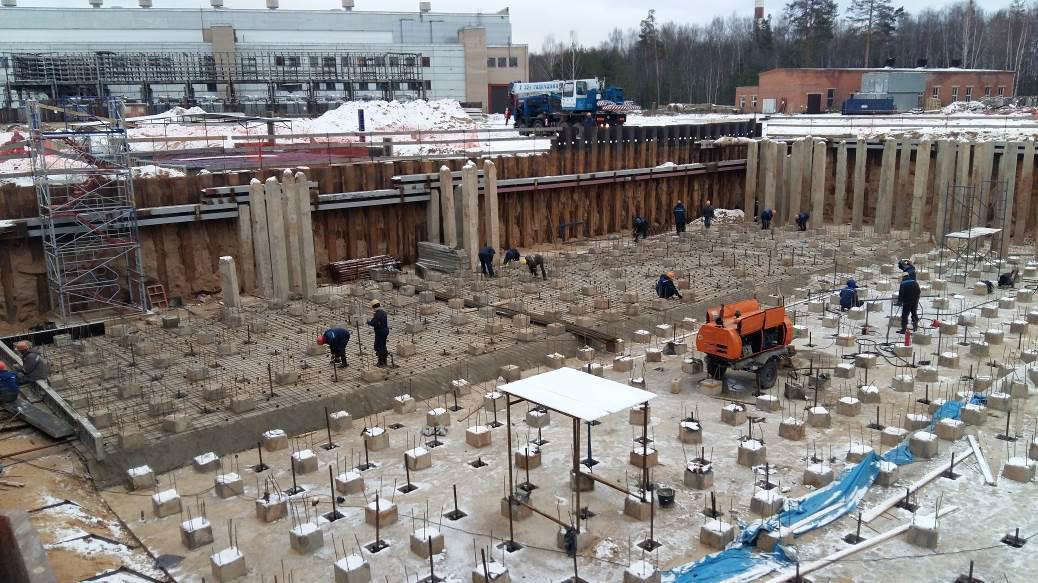 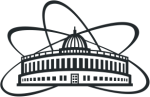 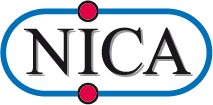 N.Agapov, PAC PP
Wednesday, 31 January 2018
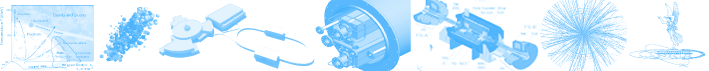 NICA innovation center
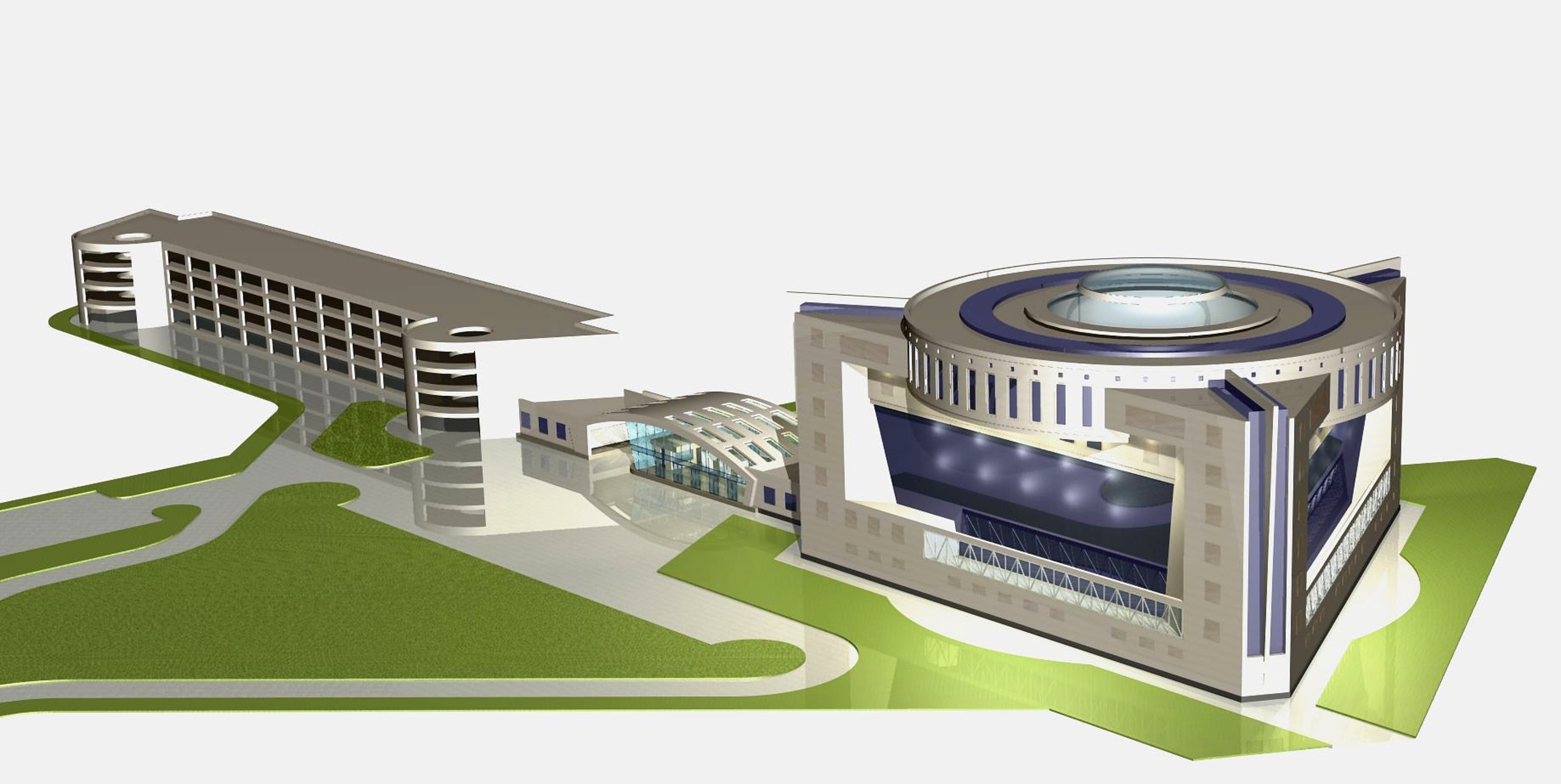 Design Institute
      “ARENA”
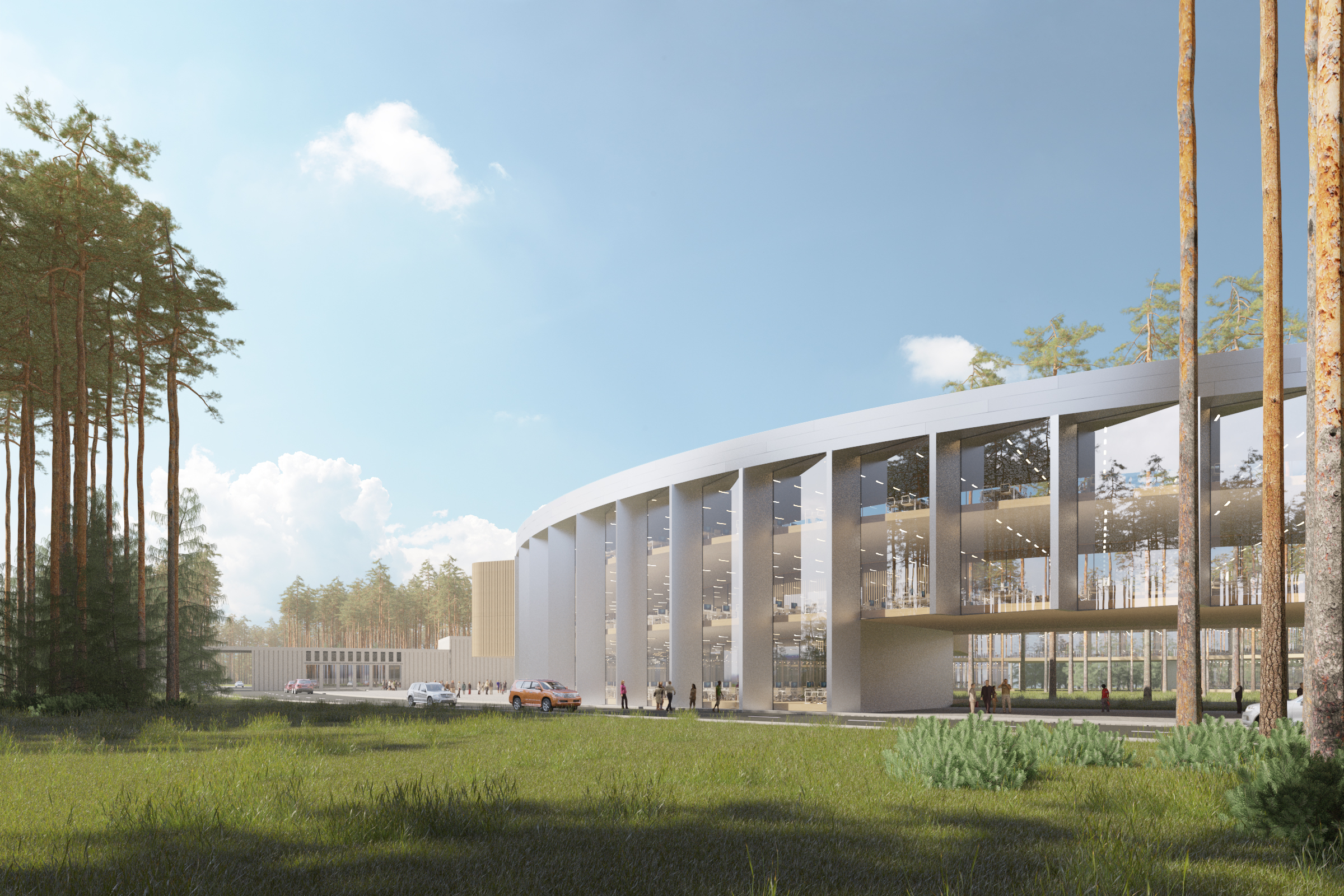 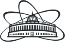 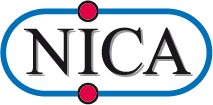 N.Agapov, PAC PP
Wednesday, 31 January 2018
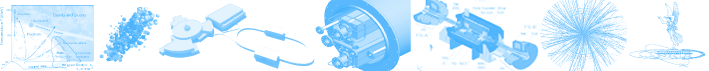 Existing compressor building 4,4 MW
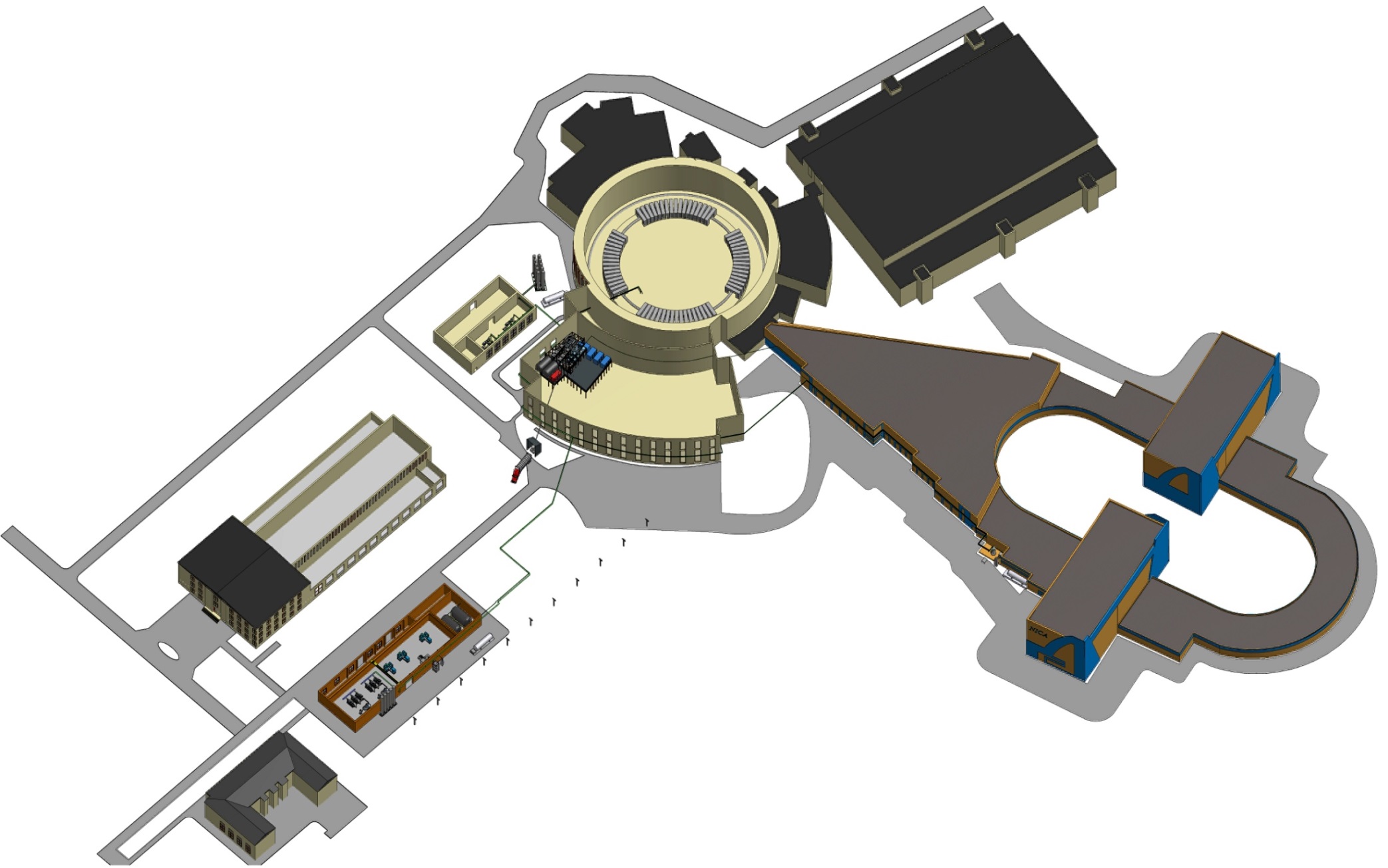 New compressor building 
9,6 MW
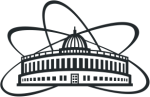 N.Agapov, PAC PP
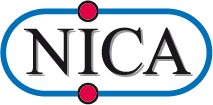 Wednesday, 31 January 2018
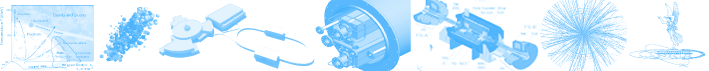 Construction plan of the new compressor station(Open Company “PSJ” – Czech Republic)
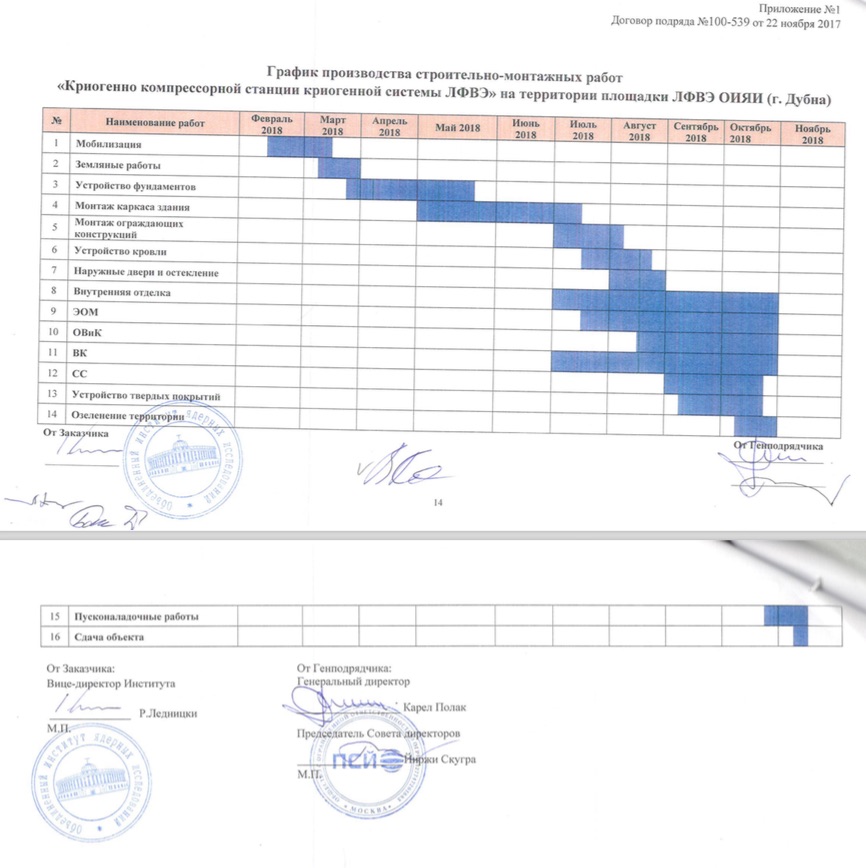 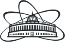 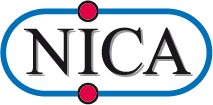 N.Agapov, PAC PP
Wednesday, 31 January 2018
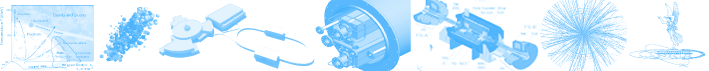 Nitrogen turbo compressor “Aerocom2-179/18”
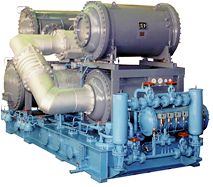 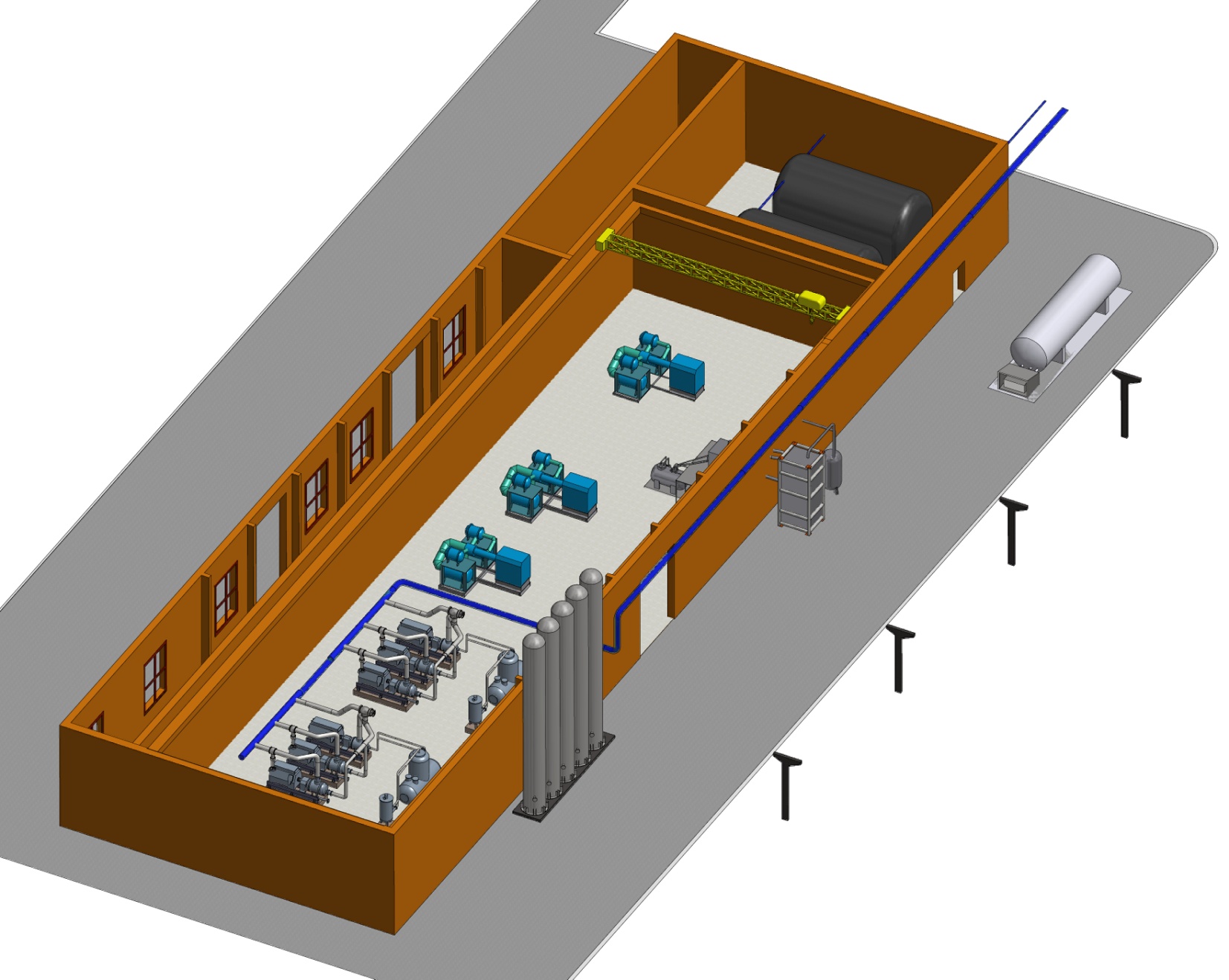 200 m3 nitrogen gas bags
Nitrogen turbo compressors
SAMSUNG SM-5000
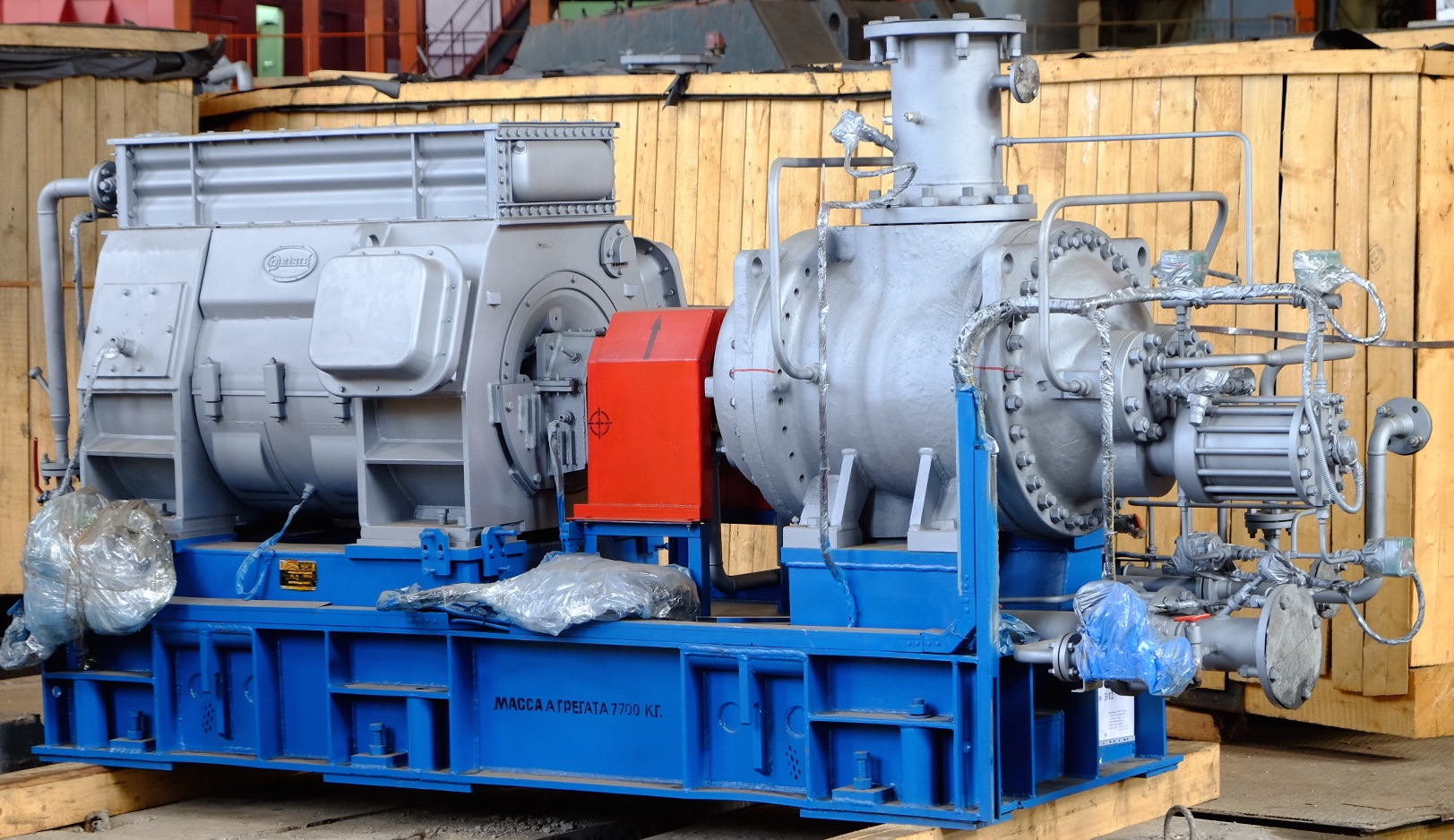 Helium screw compressors “Kaskad-110/30”
30 m3 LN2 reservoir with pumps
1300 kg/h nitrogen liquefier
Nitrogen receivers
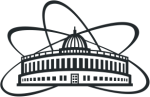 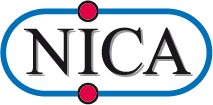 N.Agapov, PAC PP
Wednesday, 31 January 2018
Existing liquid helium plant
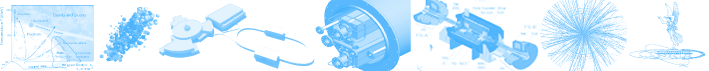 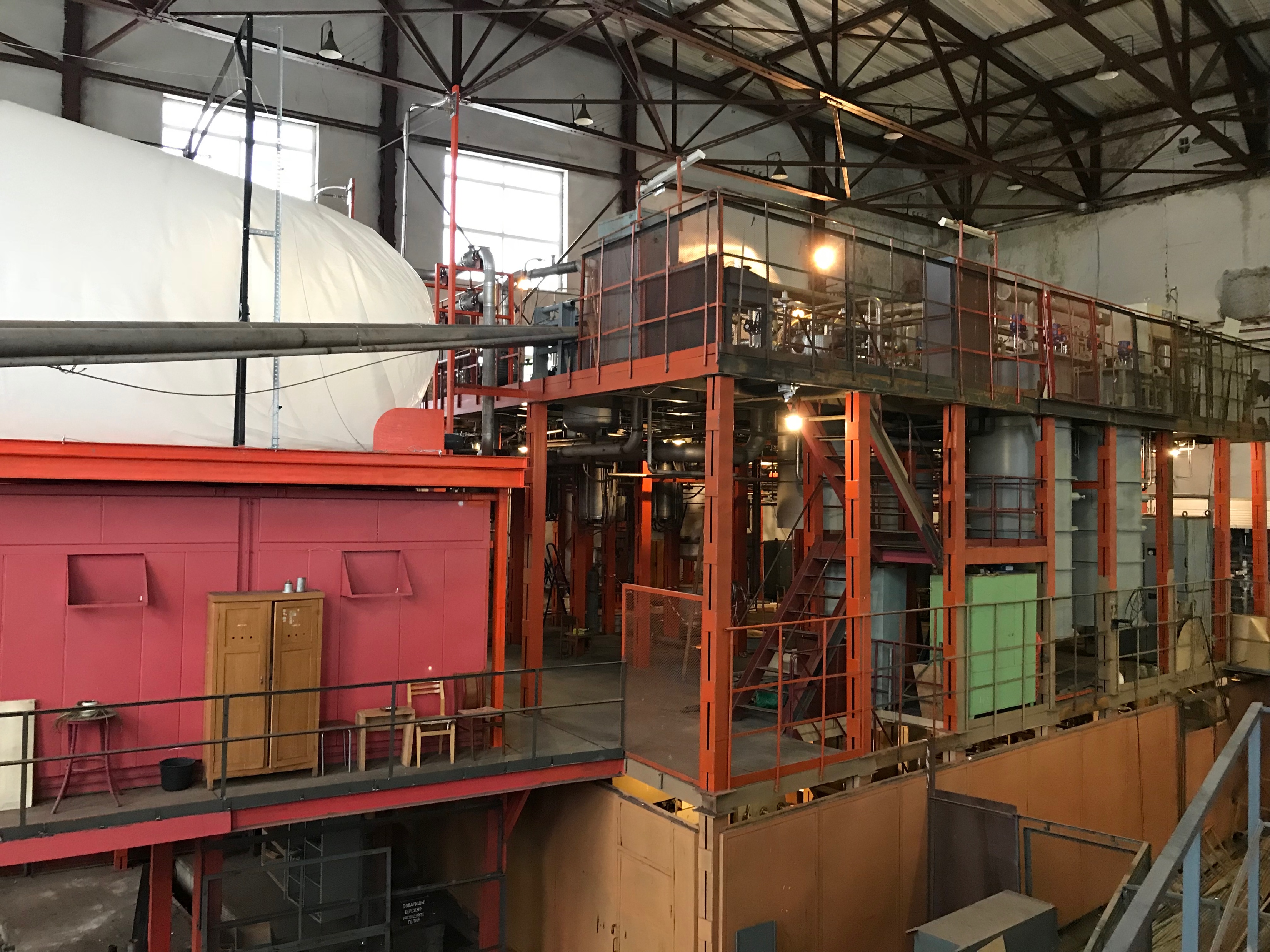 Helium refrigerators 2 X 2000 W
--------------------------
Helium liquefier
1000 L/h
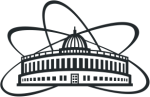 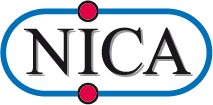 N.Agapov, PAC PP
Wednesday, 31 January 2018
New equipment on the central cryogenic station
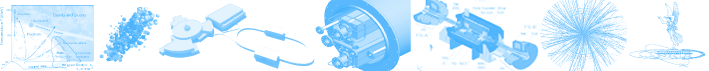 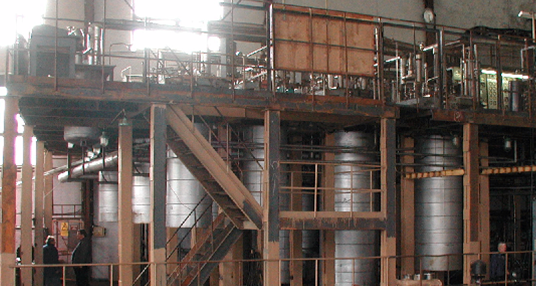 Existing liquid helium plant
100 m3 gas holders
100 m3 gas holders
100 m3 gas holders
100 m3 gas holders
Drying and oil purification units
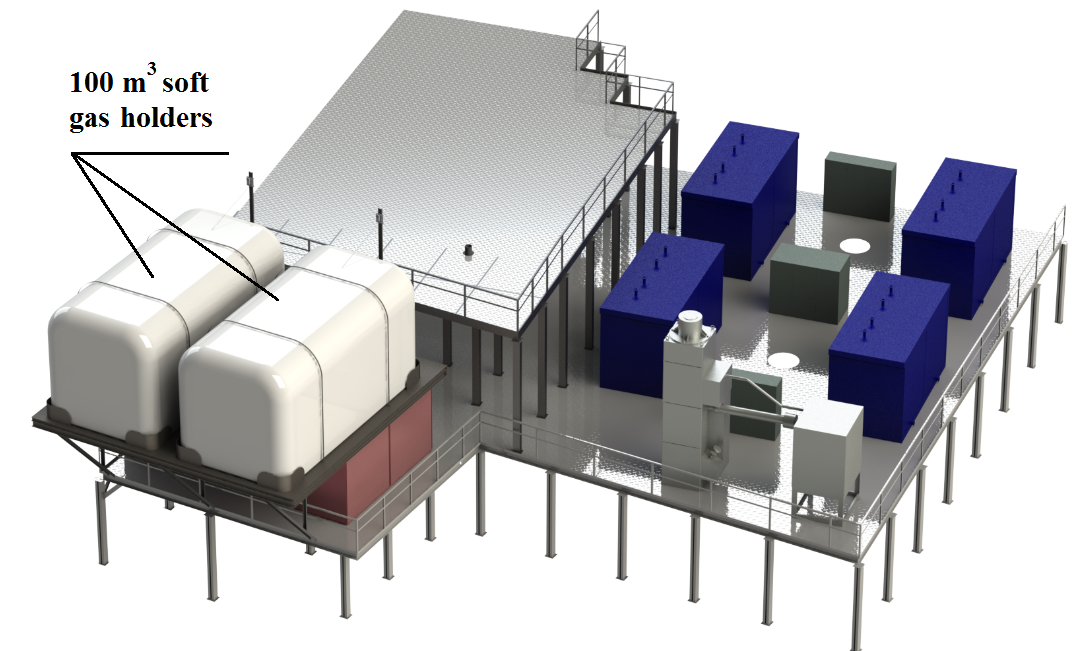 100 m3 gas holders
100 m3 gas holders
Liquid nitrogen 
re-condenser
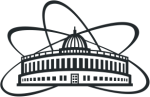 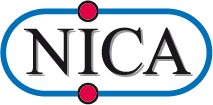 N.Agapov, PAC PP
Wednesday, 31 January 2018
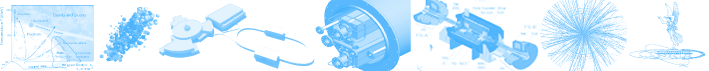 Cryogenics of the NICA accelerator complex
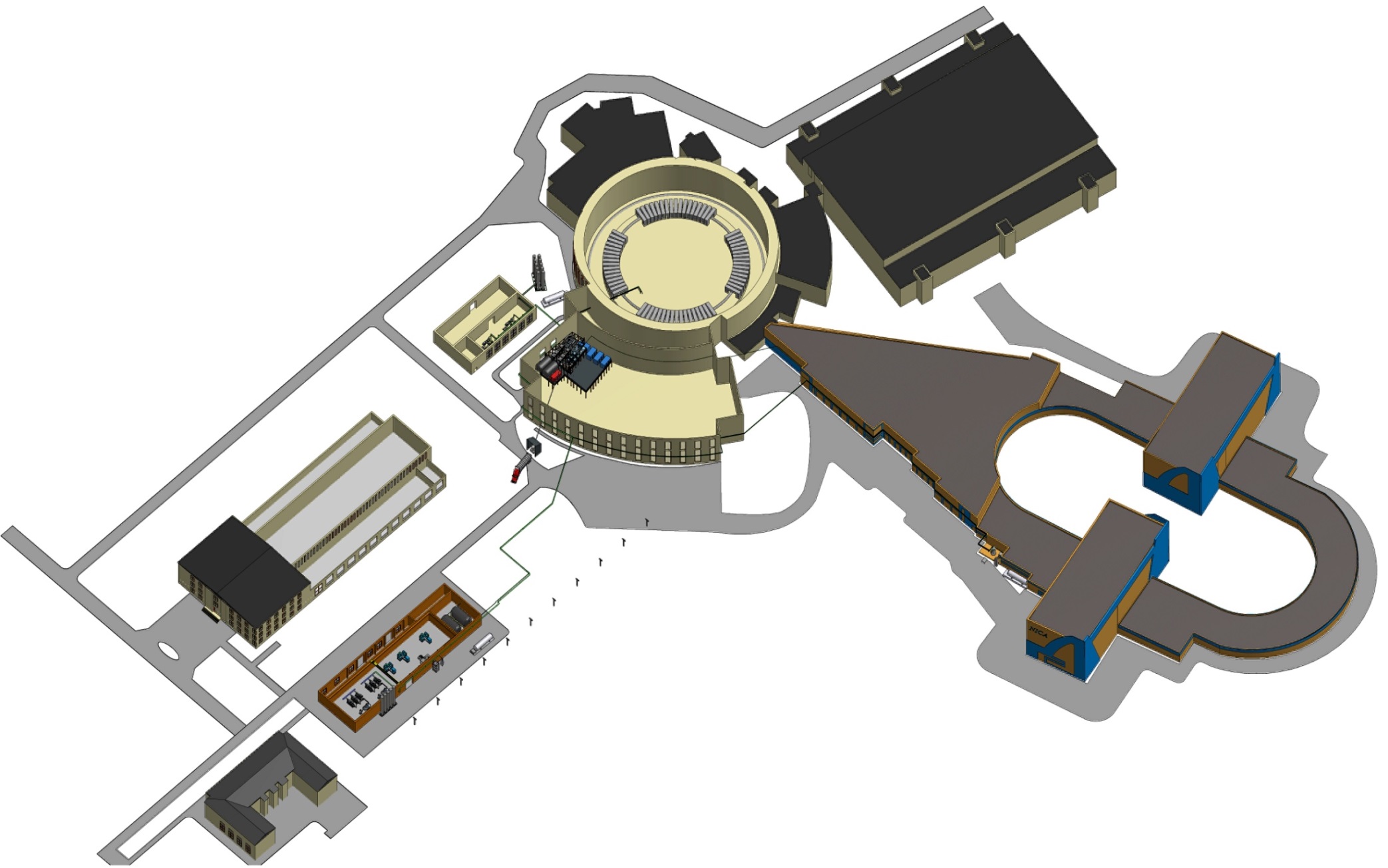 Nuclotron
Booster
500 kg/h nitrogen re-condenser RA-0.5 of the Nuclotron and booster
drying and oil-purification units     MO-800
two satellite refrigerators 
of the collider
satellite refrigerator 
of the booster
1000 l/h helium liquefier OG-1000
2x6600 Nm3/h helium screw compressors
40 m3 liquid helium tank
1300 kg/h nitrogen liquefier OA-1.3
Collider
500 kg/h nitrogen re-condenser RA-0.5 of the collider
3x10740 Nm3/h nitrogen turbo compressors
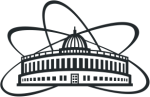 N.Agapov, PAC PP
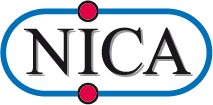 Wednesday, 31 January 2018
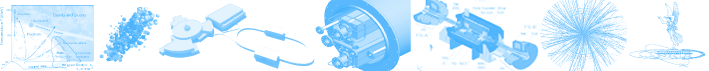 Workability maintaining of equipment that has been operating for a long time at Nuclotron
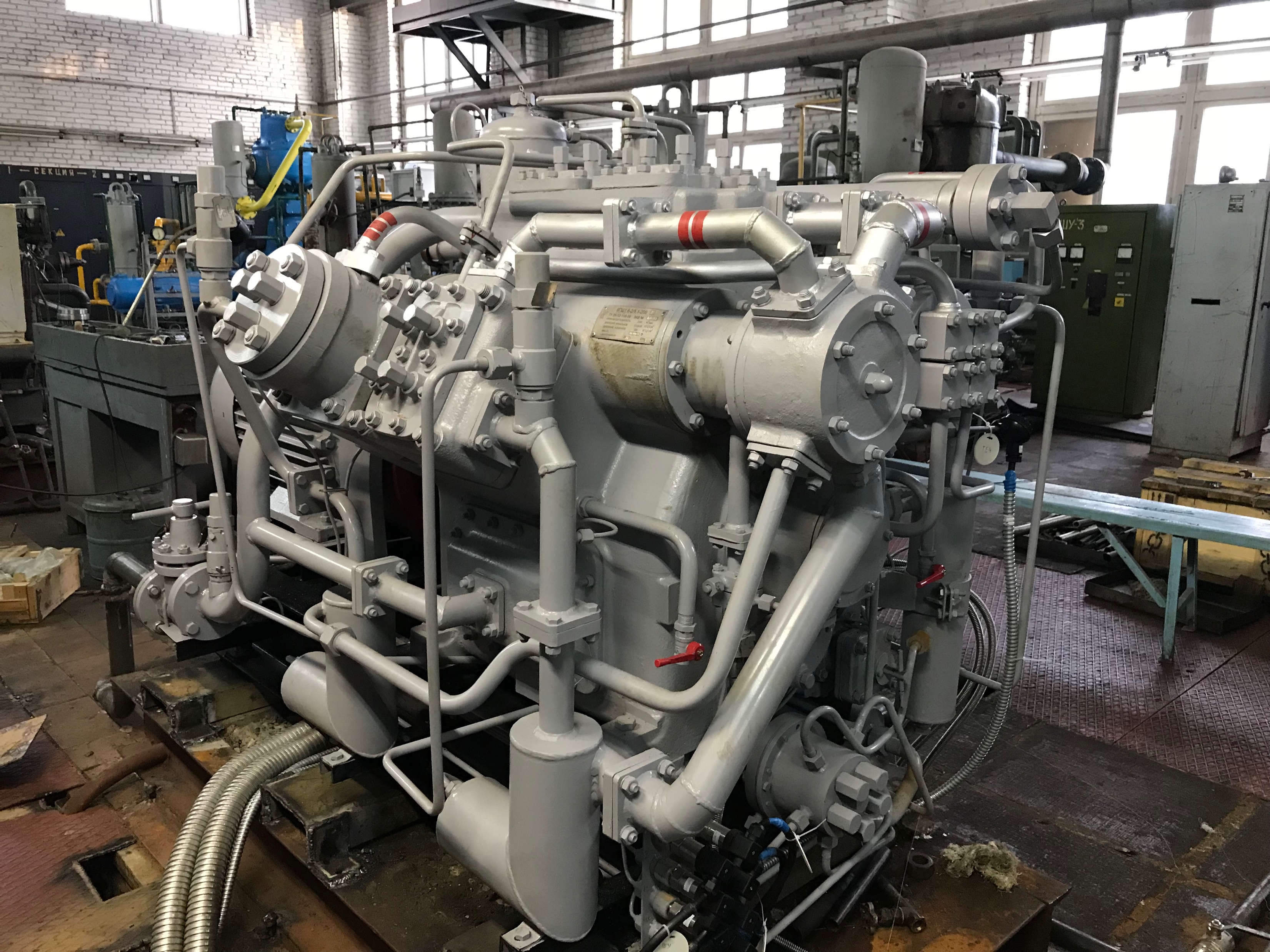 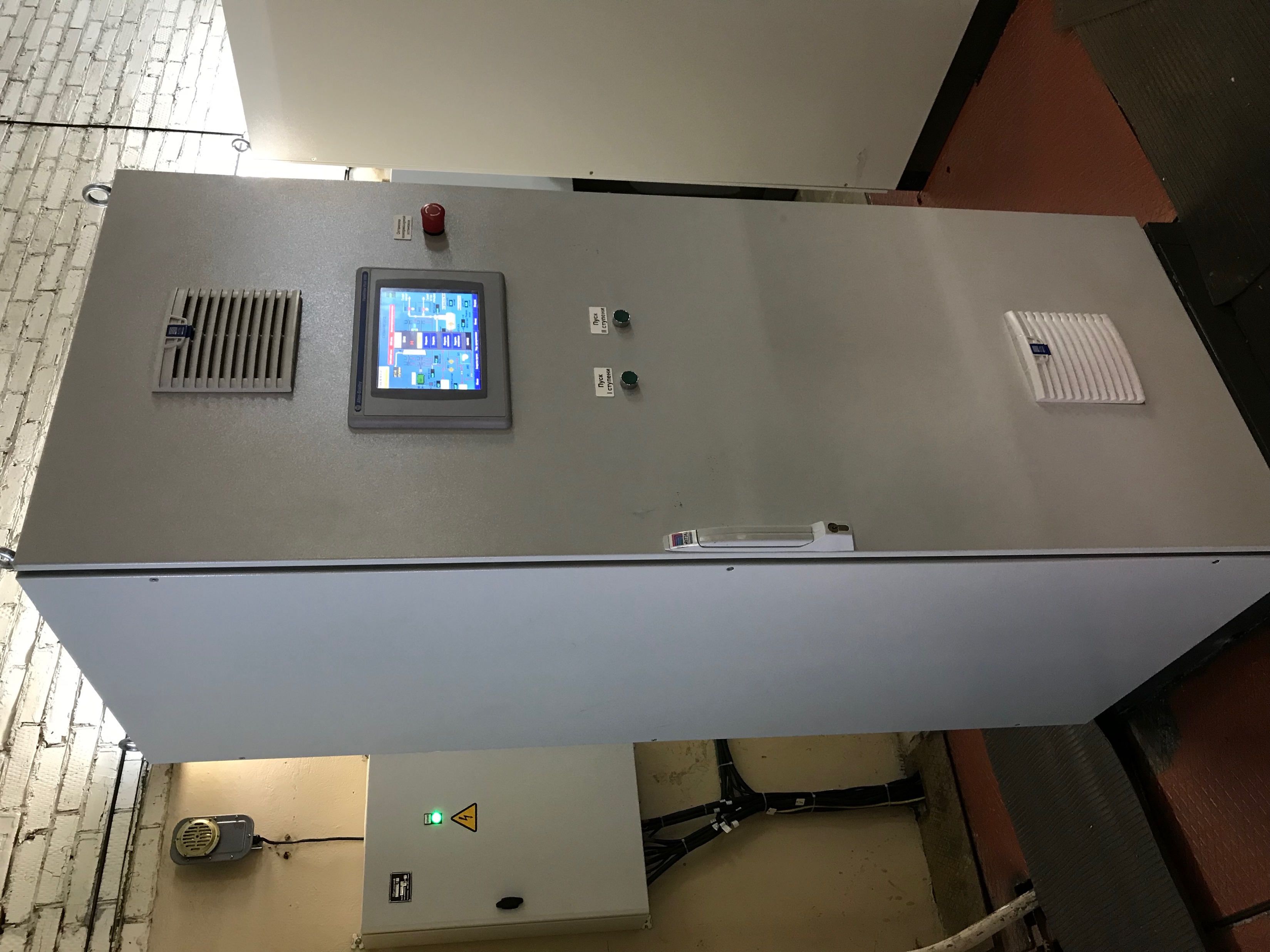 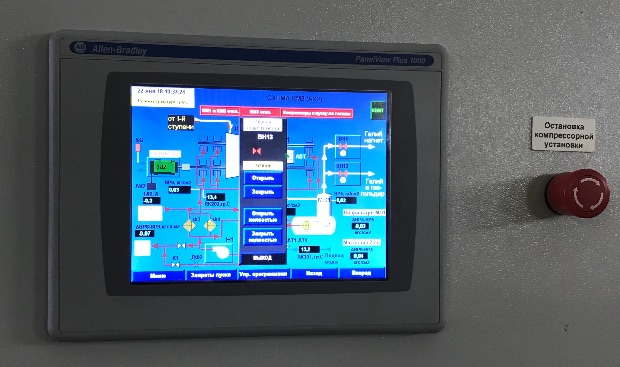 New automation system for screw helium compressor CASCADE-80/25 has been installed and commissioned
New high-pressure helium compressor for injection into the receivers has been mounted
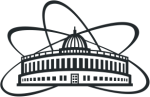 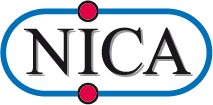 N.Agapov, PAC PP
Wednesday, 31 January 2018
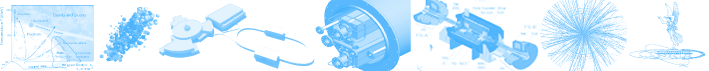 Workability maintaining of equipment that has been operating for a long time at Nuclotron
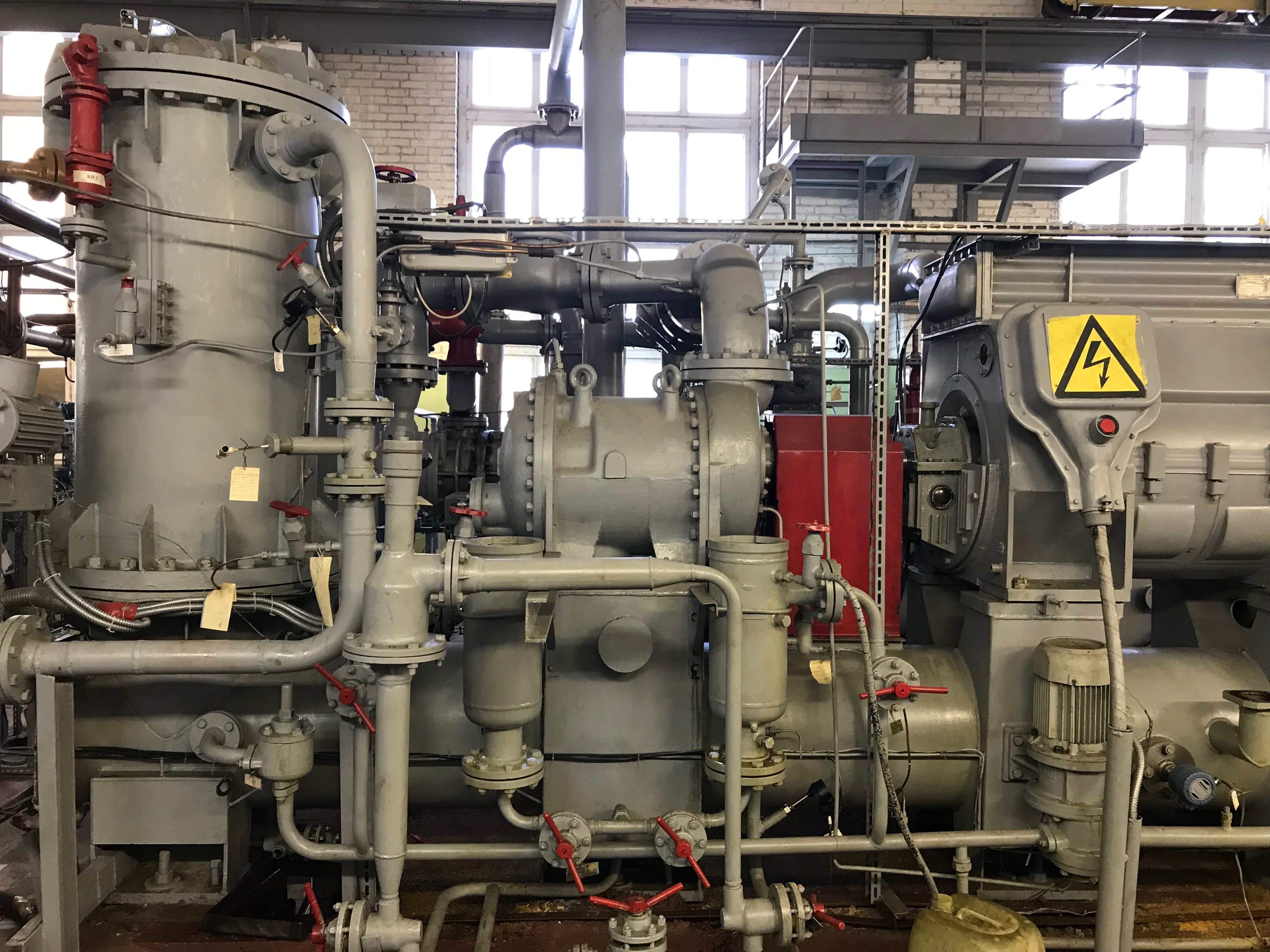 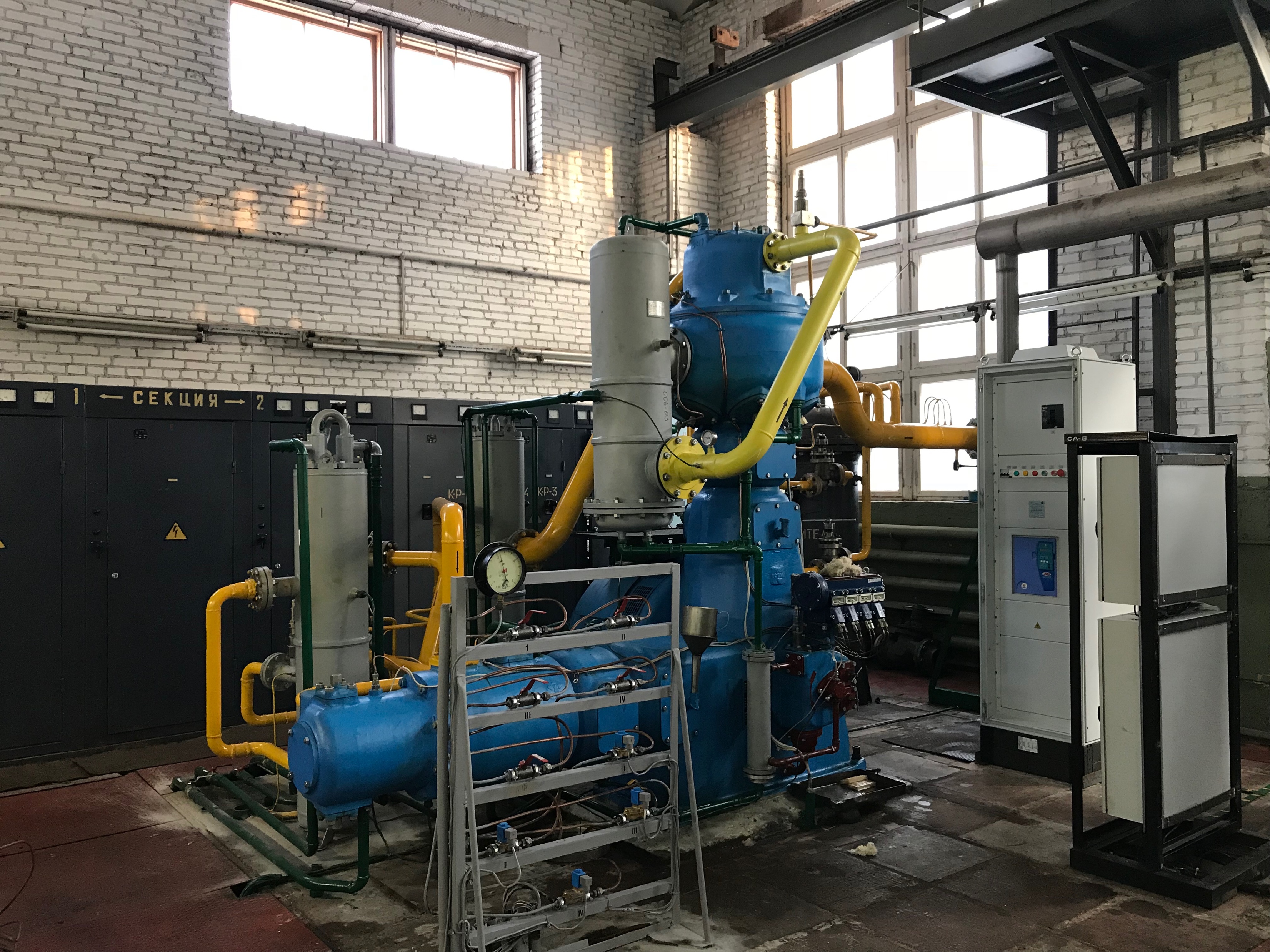 New 4-stage piston helium compressor with capacity of 1200 m3/h was assembled and put into operation instead of the old one that spent their resources
Major renovation of the second stage of the screw compressor CASCADE-80/25 at the factory in Kazan and its putting in operation
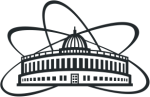 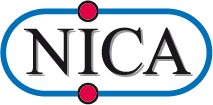 N.Agapov, PAC PP
Wednesday, 31 January 2018
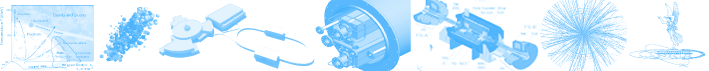 Upgrading of the purification system of two refrigerators that operate for Nuclotron
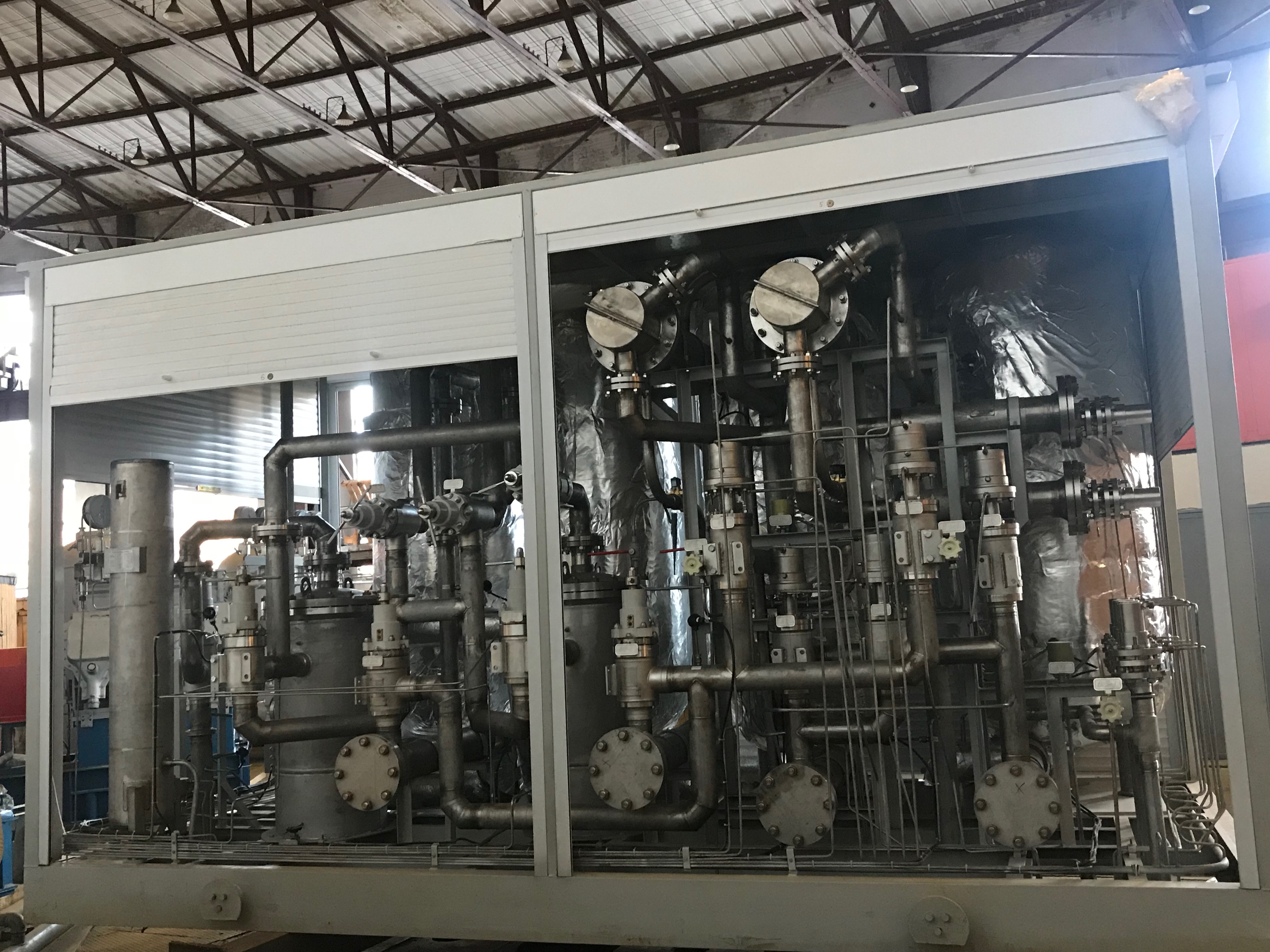 The purification system for compressed helium flow at Nuclotron refrigerators consist of three stages:
The first one operates at “room” temperature and removes water and oil vapours.
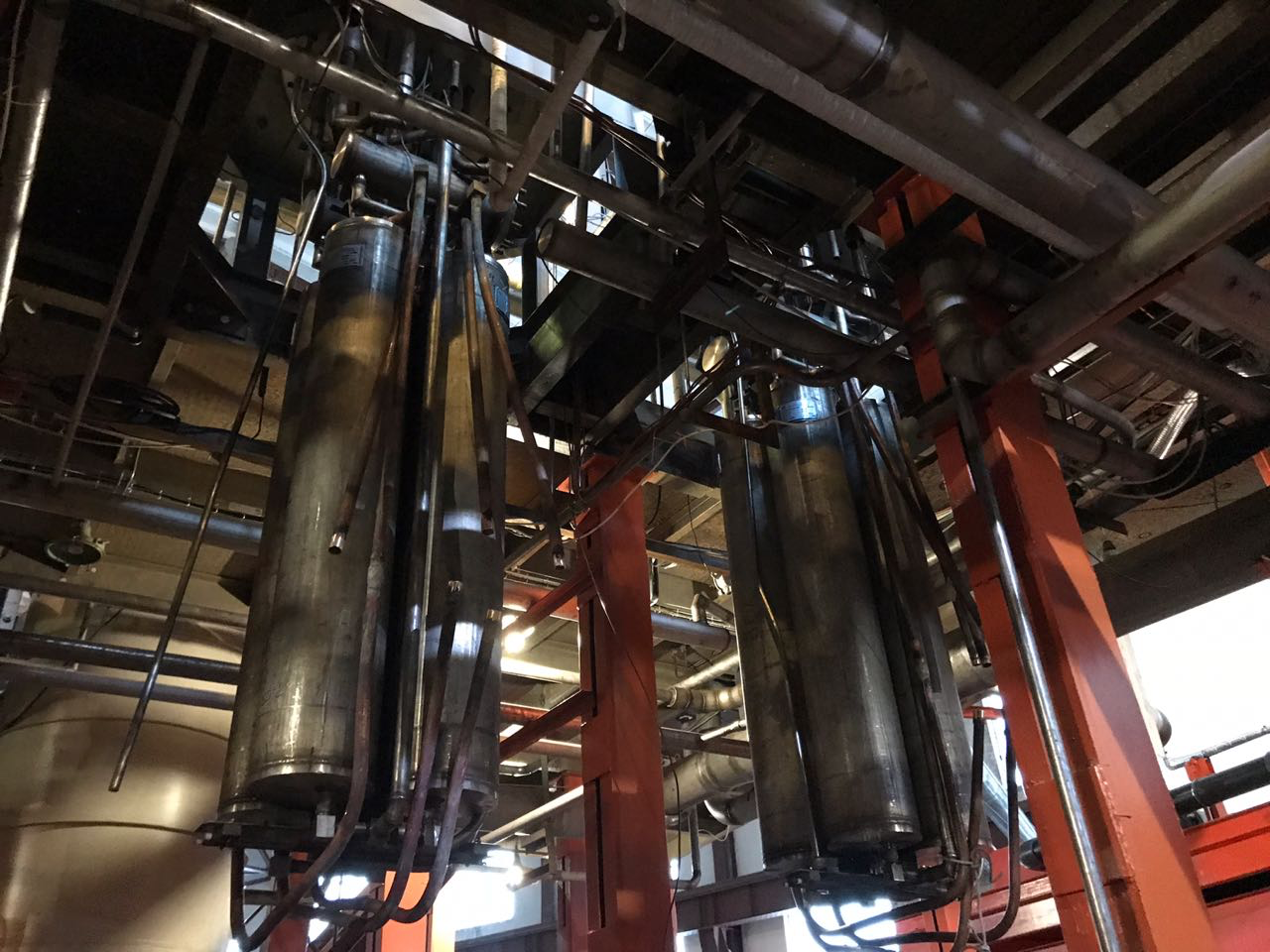 The second deletes oxygen and nitrogen impurities, its operation temperature is 77 K
The last stage is intended to remove neon and hydrogen molecules and operates at 24K
By today, all of these purification systems are brand new. This will allow in future continuous operation of the existing Nuclotron refrigerators at the NICA complex
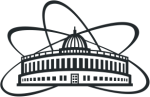 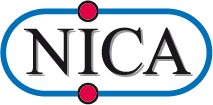 N.Agapov, PAC PP
Wednesday, 31 January 2018
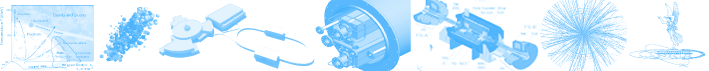 Line for assembling and cryogenic testing of  SC-magnets
Main production areas:

Incoming inspection zone
SC cable production hall
SC coils production hall
Area for assembling  the magnets
Area for the magnetic measurements under the room temperature
Leakage test area
Area for mounting the SC-magnets inside cryostats
Cryogenic tests bench
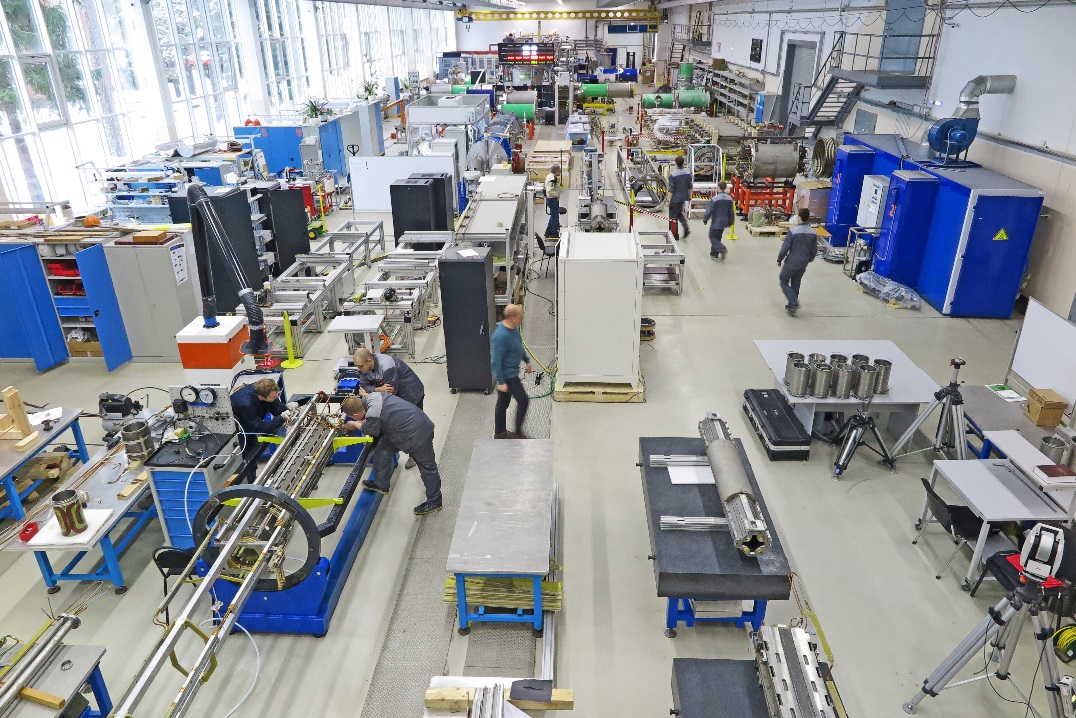 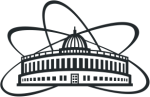 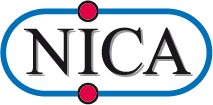 N.Agapov, PAC PP
Production plans
80% of the magnetic-cryostat system of Booster has been realized.
40 dipole magnets for NICA Booster
48 quadrupole magnets with multipole correctors for NICA Booster
80 dipole magnets for NICA Collider
86 quadrupole magnets with multipole correctors for NICA Collider
175 quadrupole magnets with multipole correctors for SIS100 synchrotron (FAIR project)

Total  429
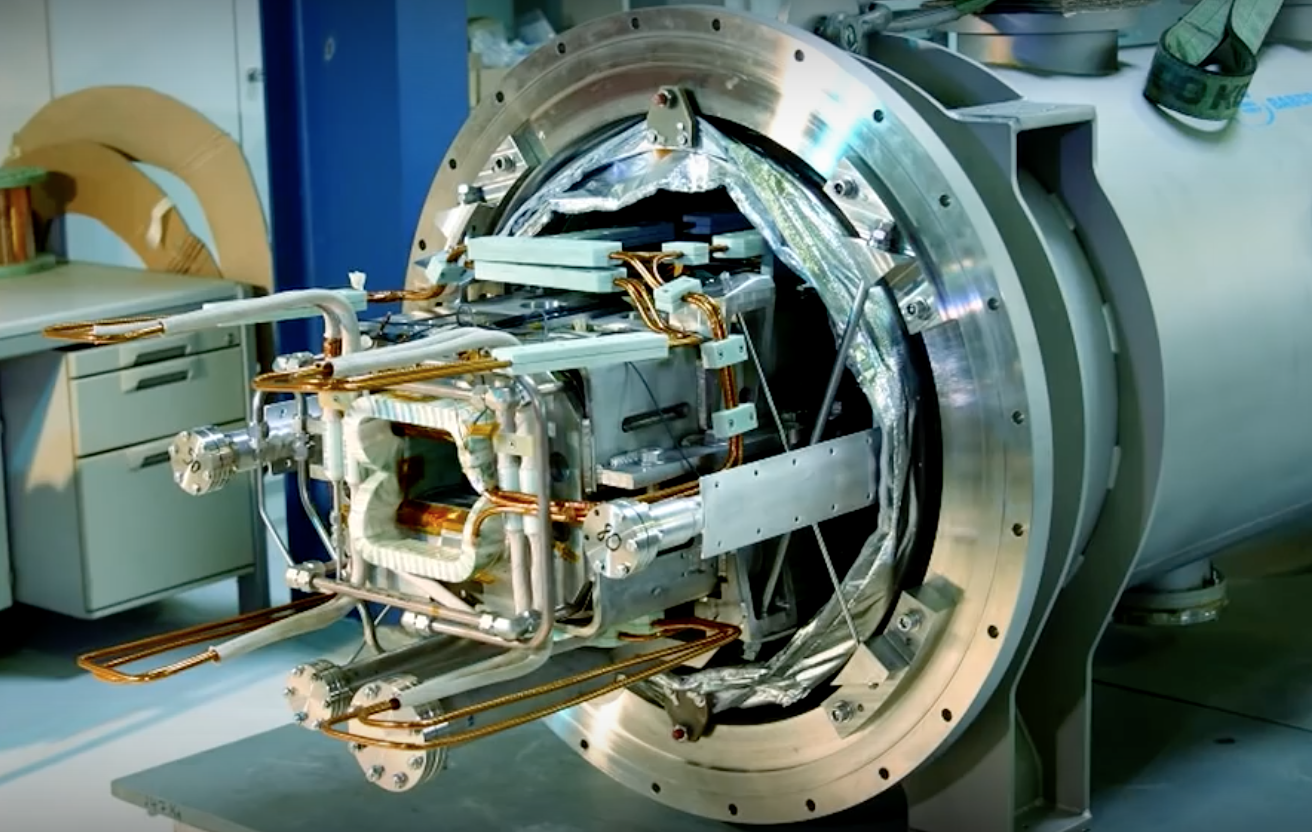 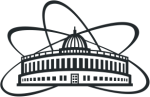 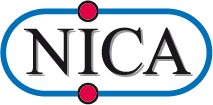 N.Agapov, PAC PP
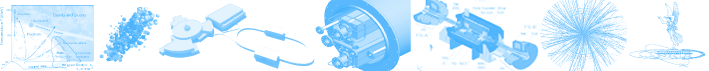 For the NICA Collider, the creation and testing of prototypes of the magnets was completed in 2017
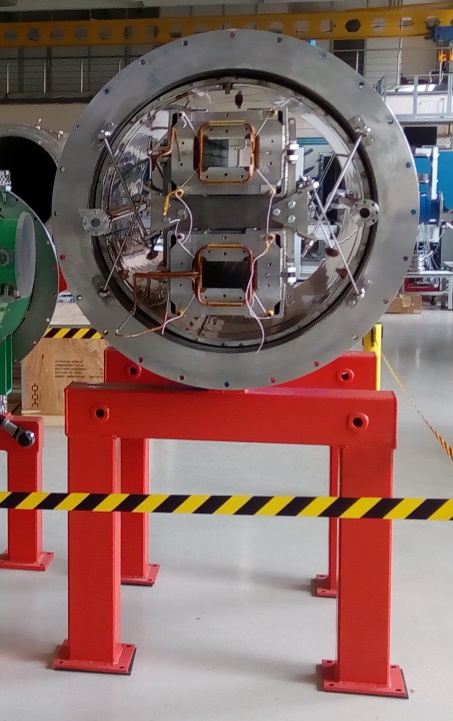 Serial production of the superconducting two-aperture magnets and cryostats was started. 
The production of a superconducting wire for magnets and bellows for cryostats has been finished.
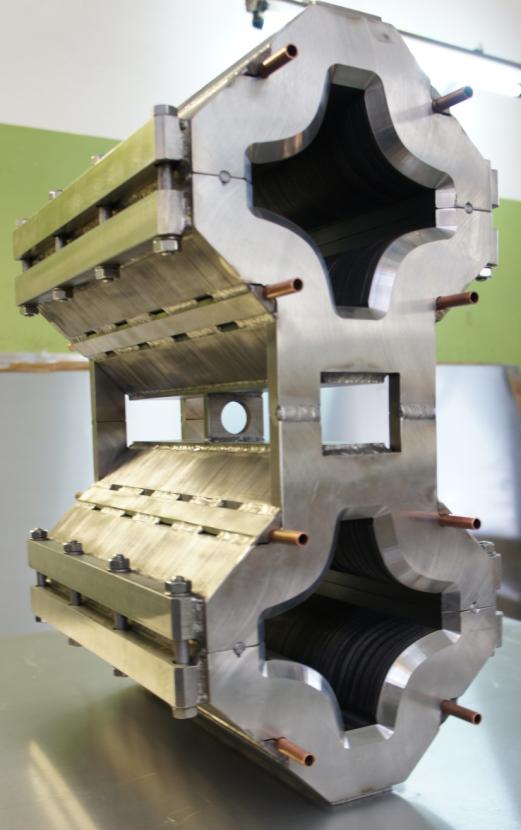 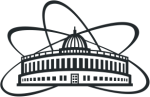 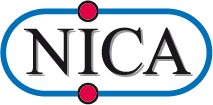 N.Agapov, PAC PP
Wednesday, 31 January 2018
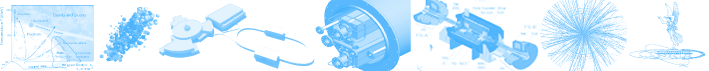 Water chilling systems on the base of cooling towers
Circulating water cooling system for the Nuclotron compressor hall operates automatically
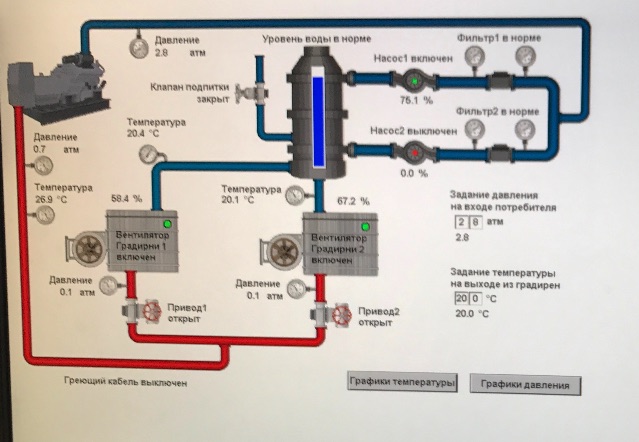 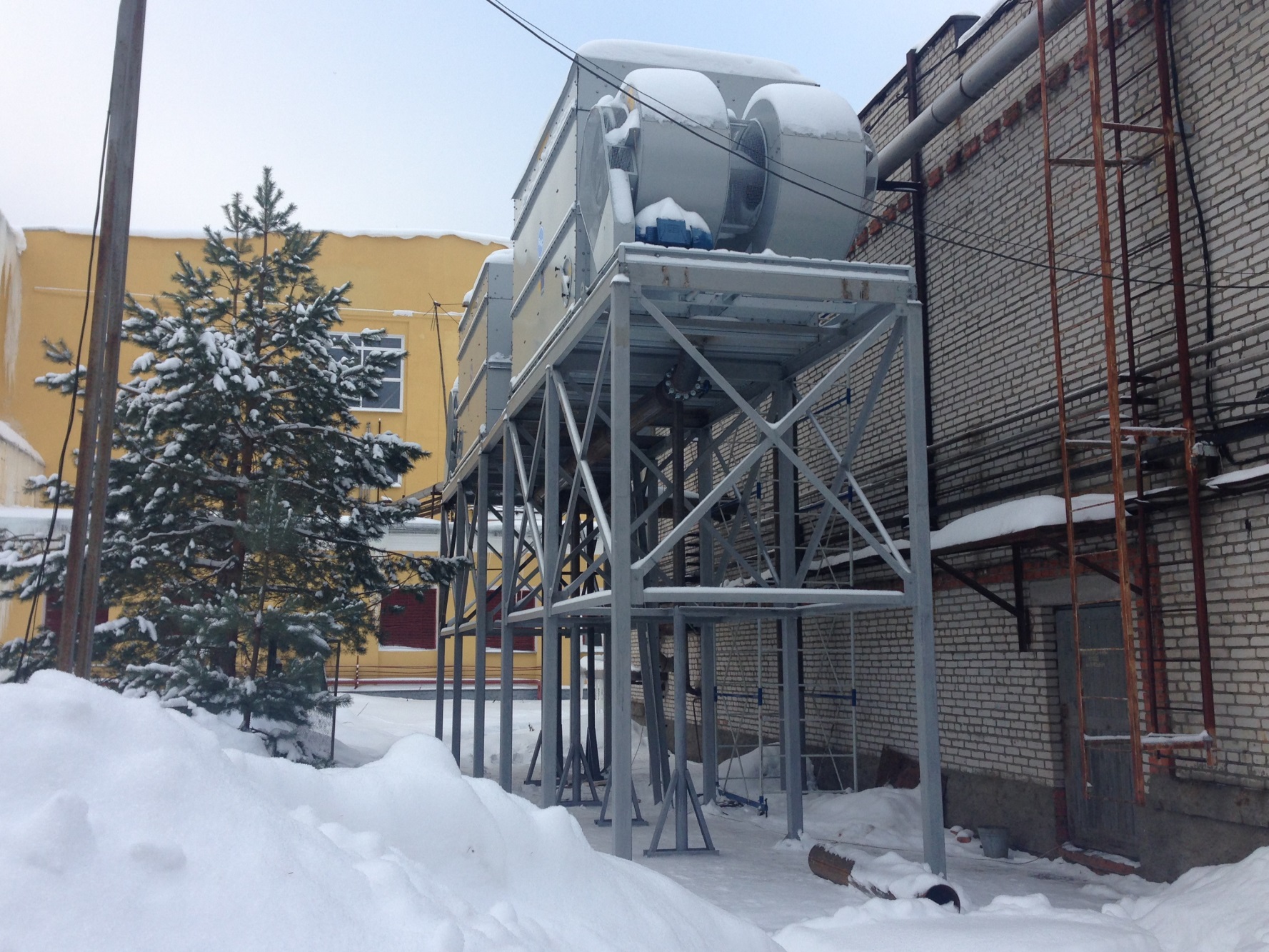 Wednesday, 31 January 2018
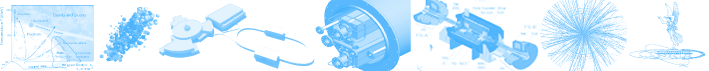 Power distribution of the transformer station
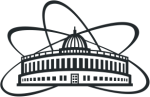 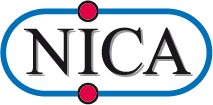 N.Agapov, PAC PP
Wednesday, 31 January 2018
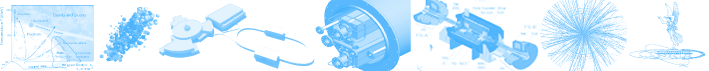 JSC "Siemens Transformers" (Voronezh, Russia)
Rated power                            40 MVA
Maximum rated voltage         126 kV
Total mass with oil                    52 t
Mass of oil                                 11 t
Shipping weight                         45 t
Dimensions                 5.5x3.5x5.0 m
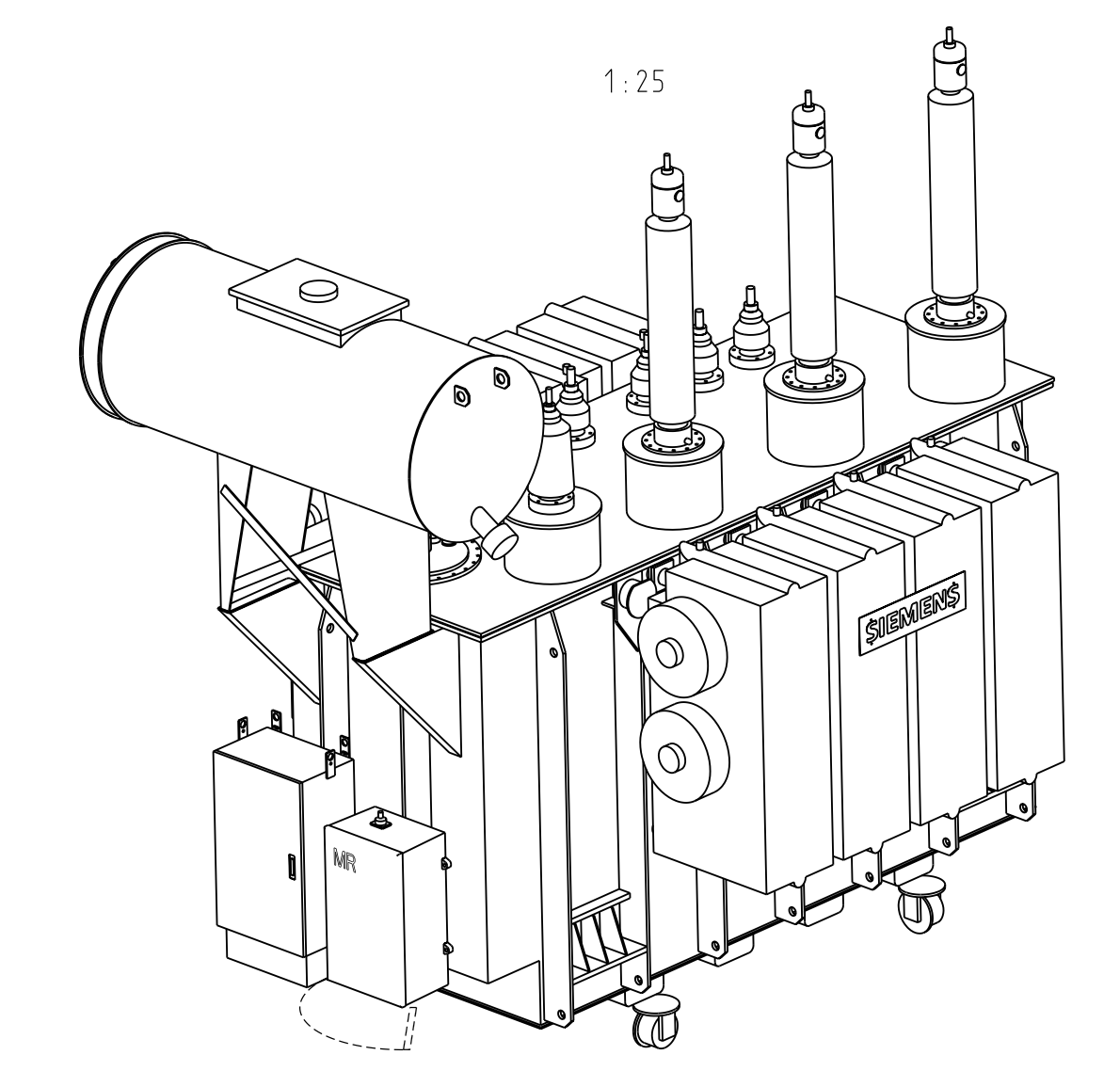 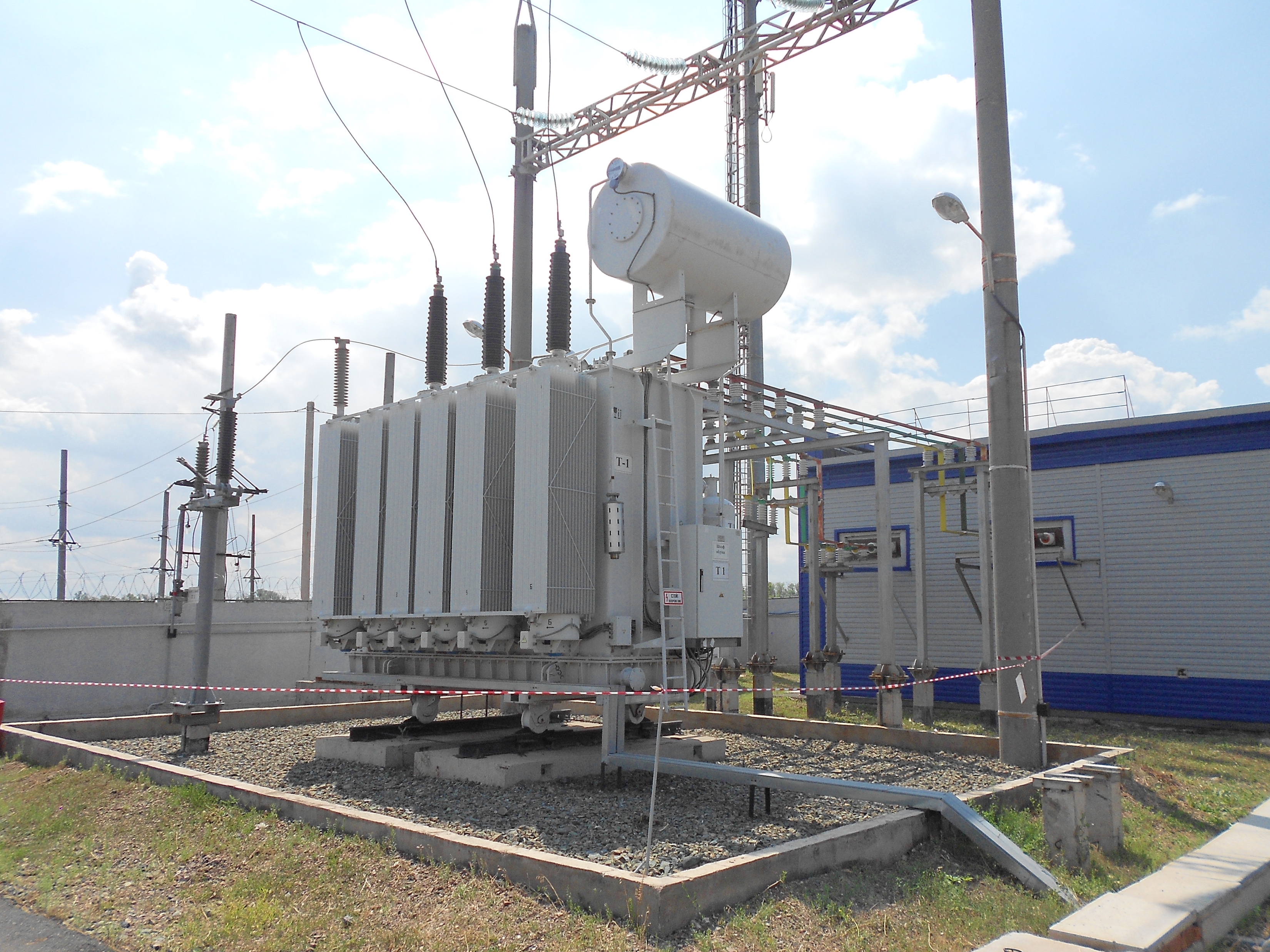 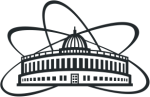 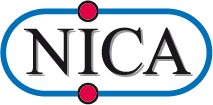 N.Agapov, PAC PP
Wednesday, 31 January 2018
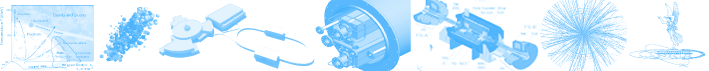 Programs of technical re-equipment of the Lab electrical systems
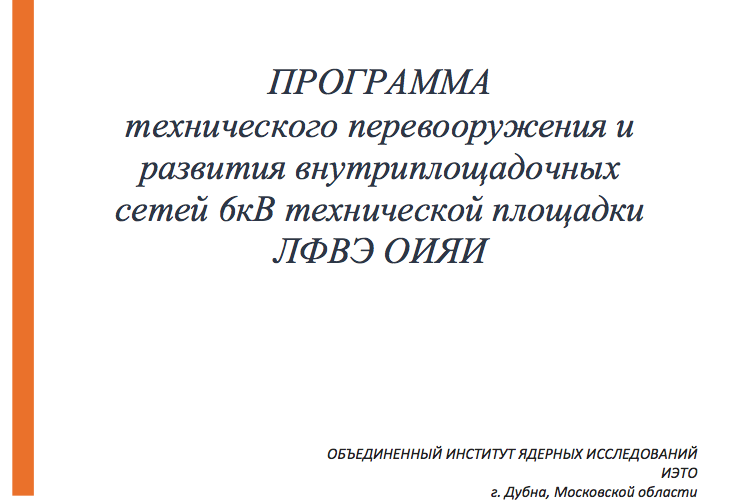 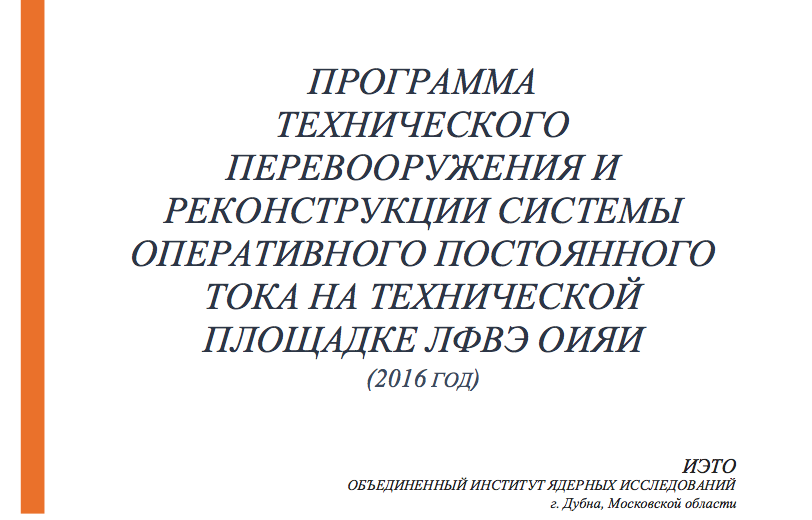 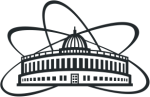 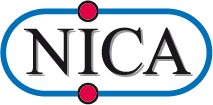 N.Agapov, PAC PP
Wednesday, 31 January 2018
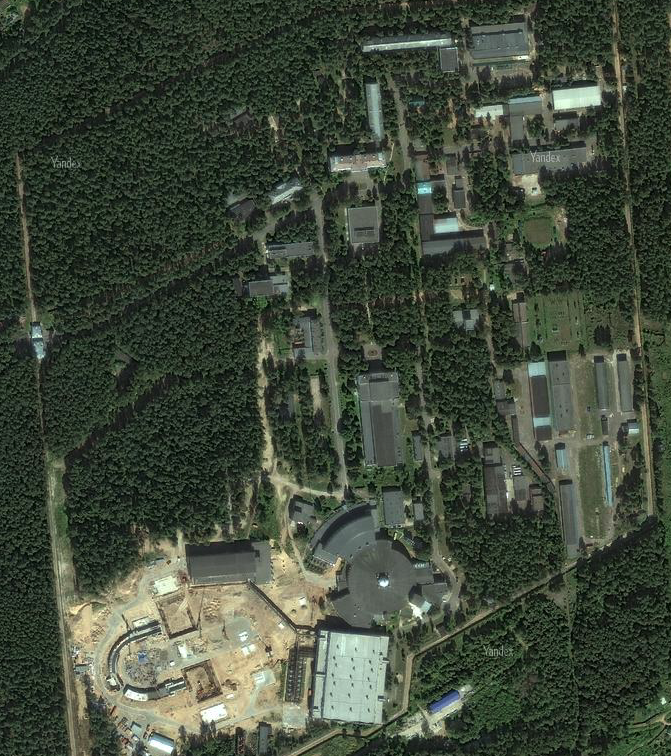 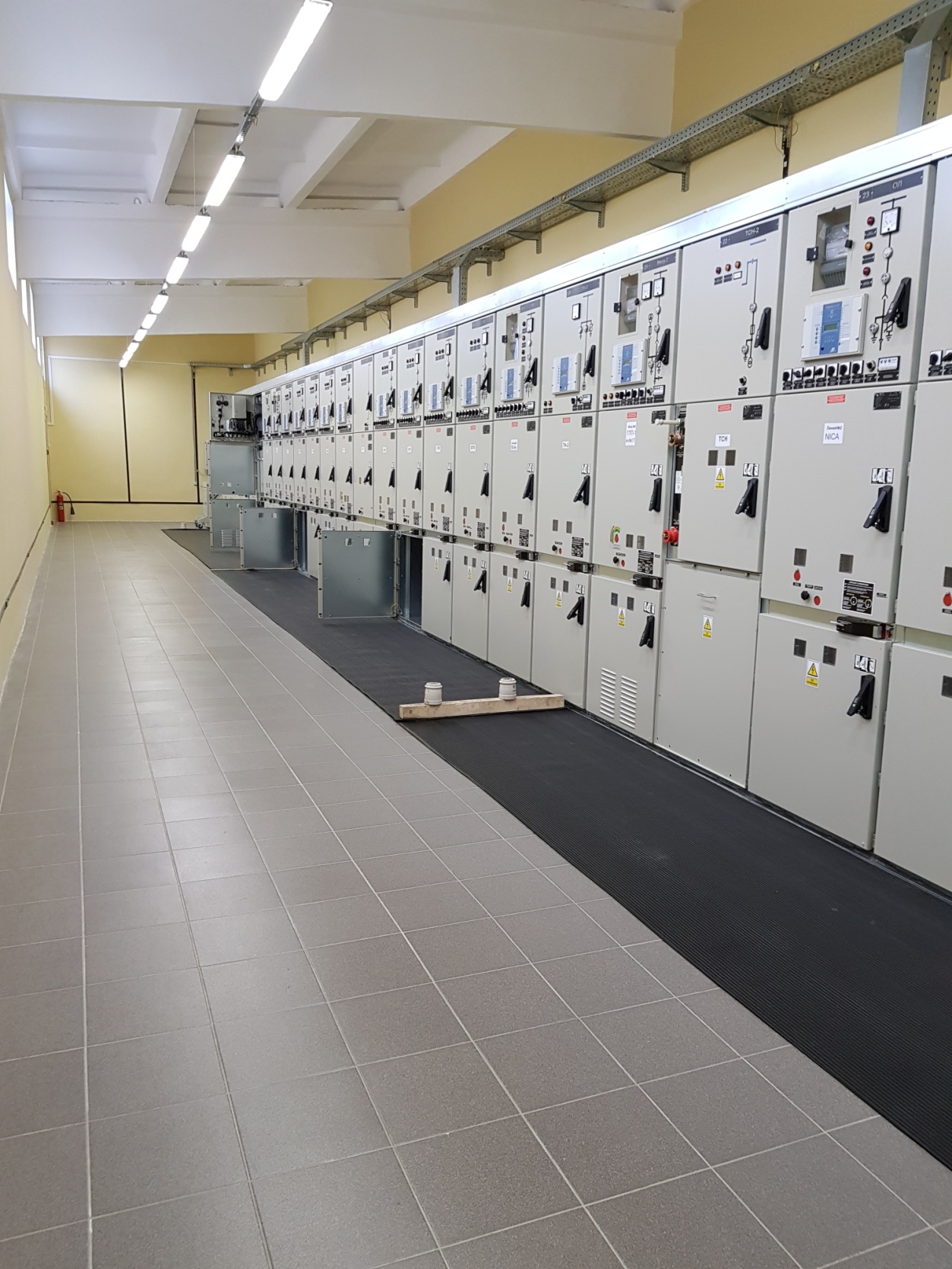 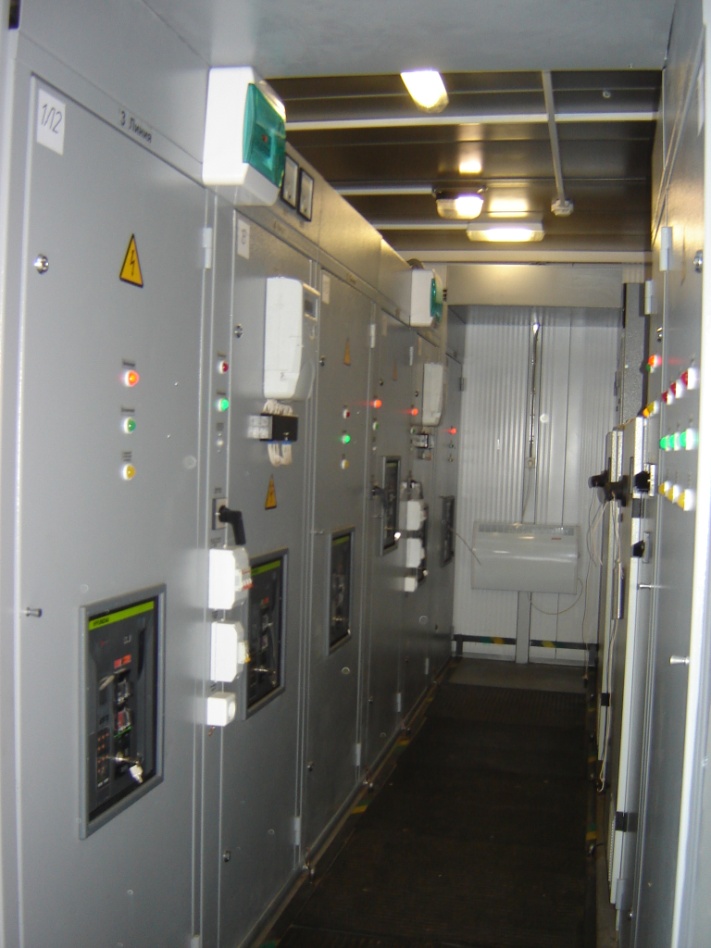 Commissioned  6 kV electrical substations
Substation 42
(0,8 MW)
Substation 13  
 (10,1 MW)
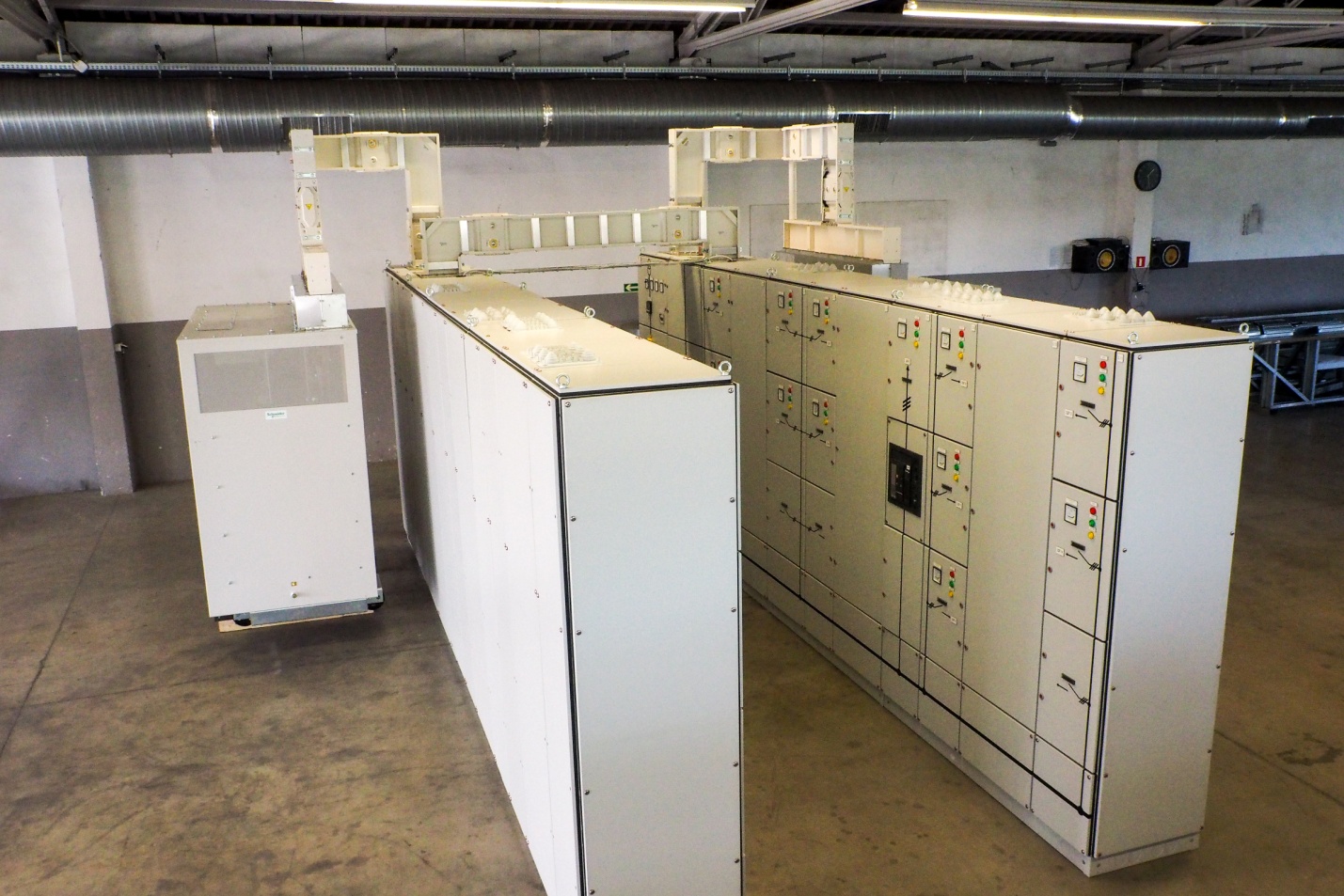 Substation 15
Substation 11
(1,0 MW)
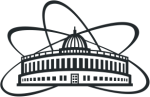 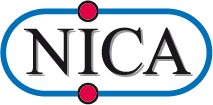 N.Agapov, PAC PP
Wednesday, 31 January 2018
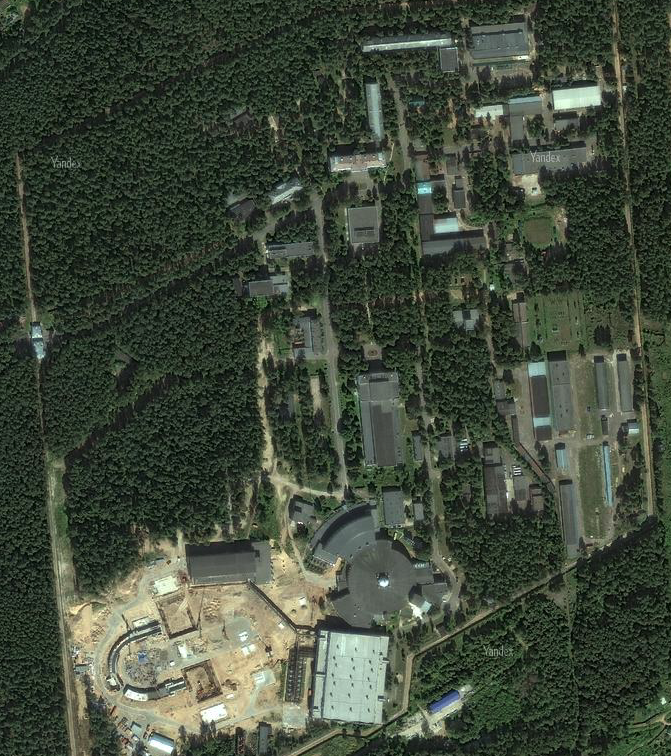 6 kV substations subject to reconstruction
Substation 42
(14 MW)
Substation 15
 (8,0 MW)
Substation 15
Substation 12
(1,7 MW)
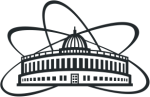 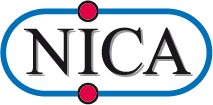 N.Agapov, PAC PP
Wednesday, 31 January 2018
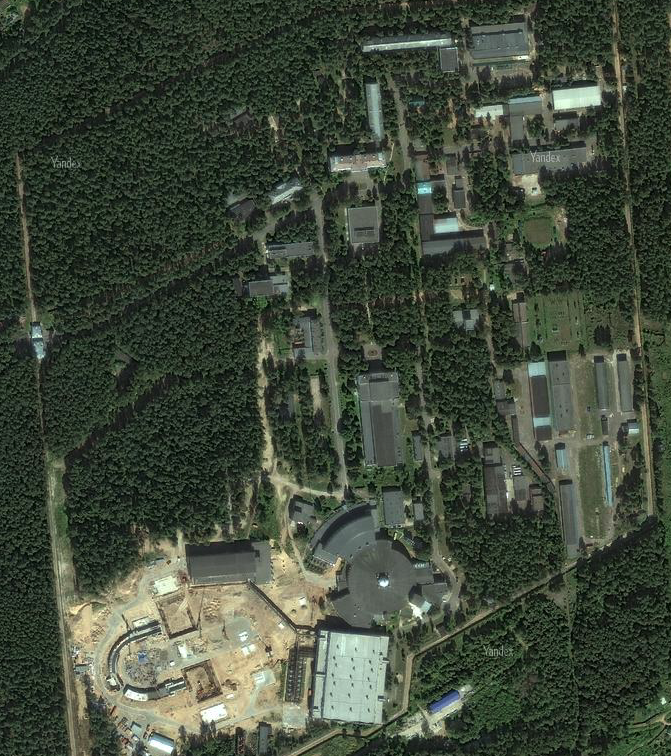 New switchboards
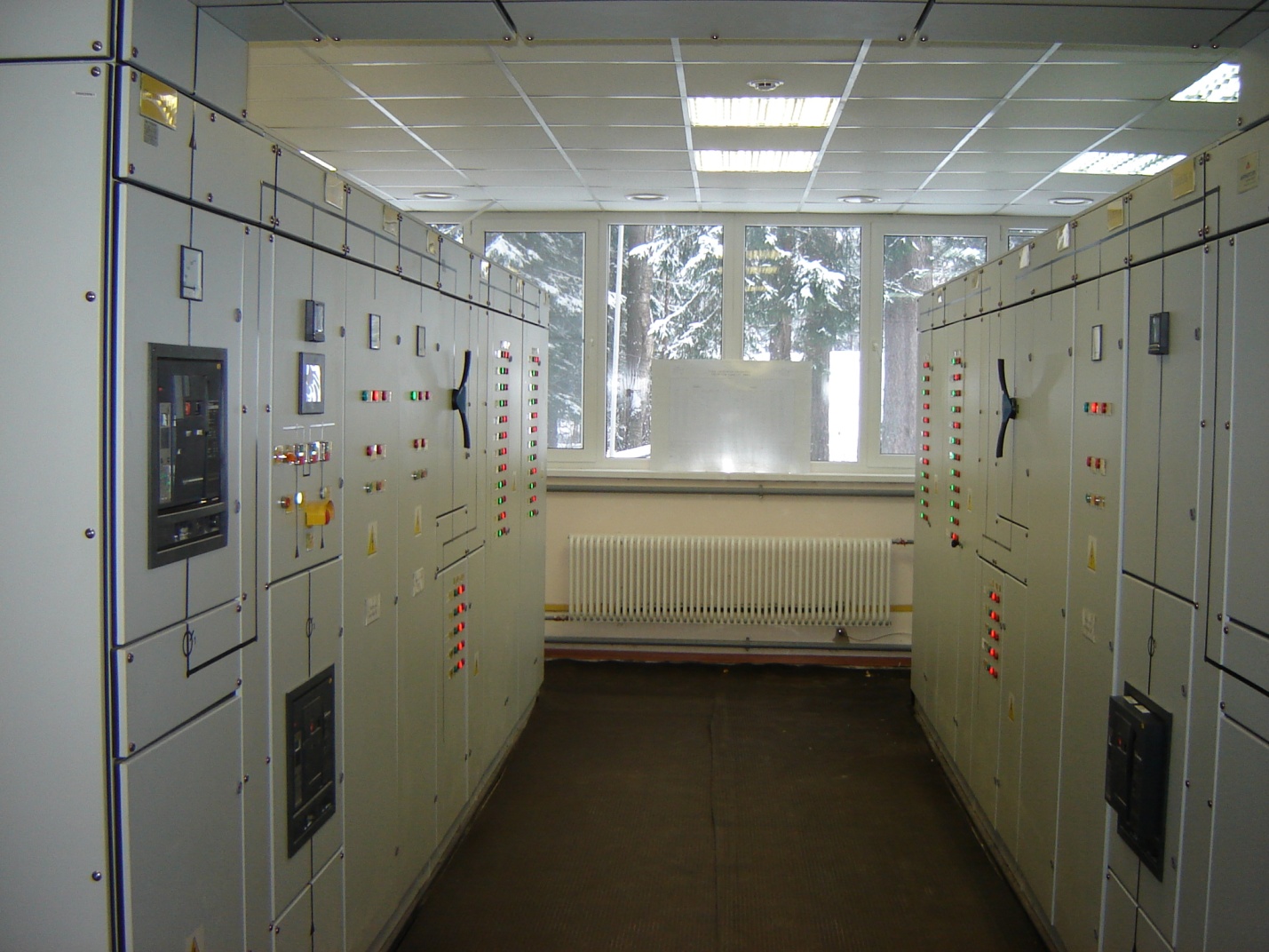 Switchboard for 216 and 217 buildings
Switchboard for 216 and 217 buildings
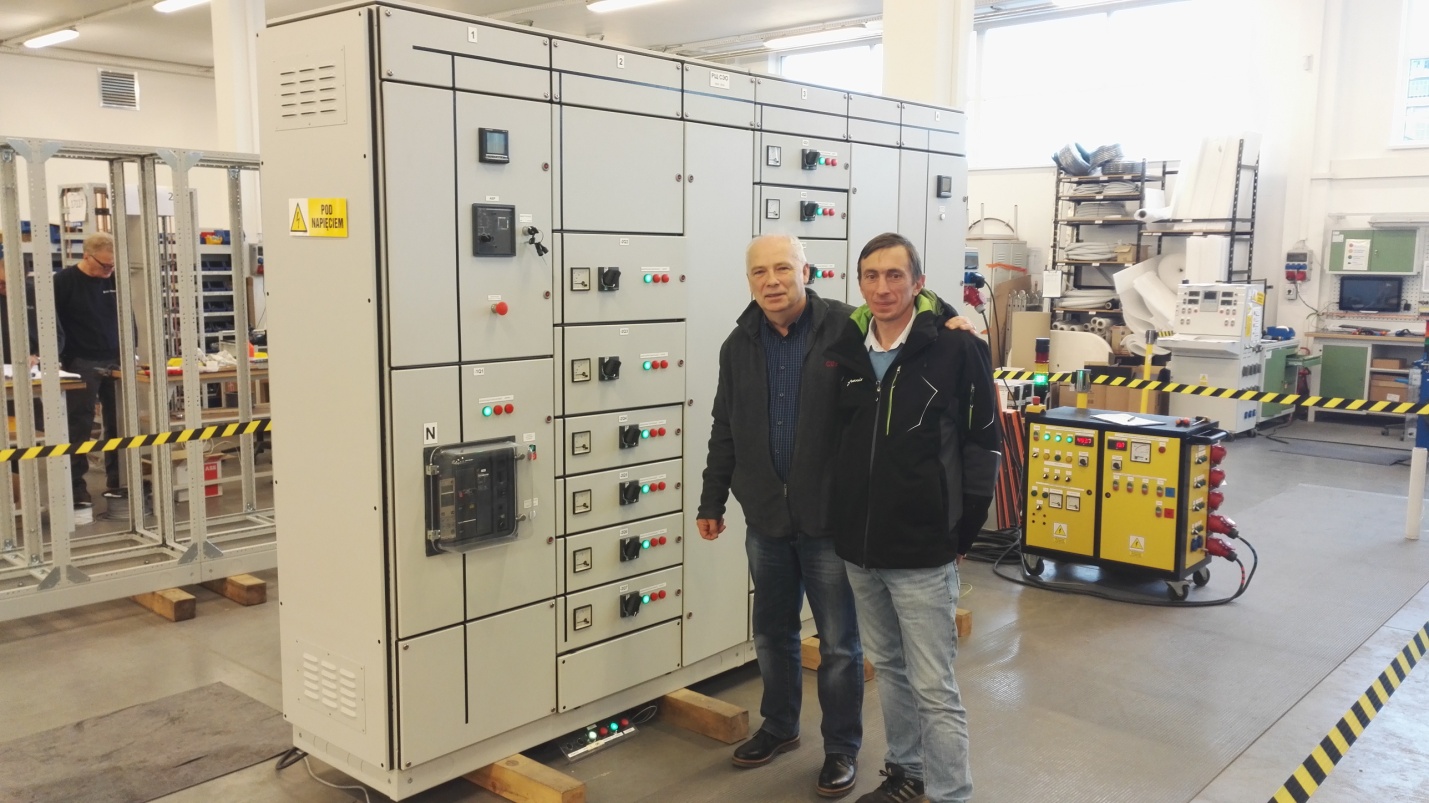 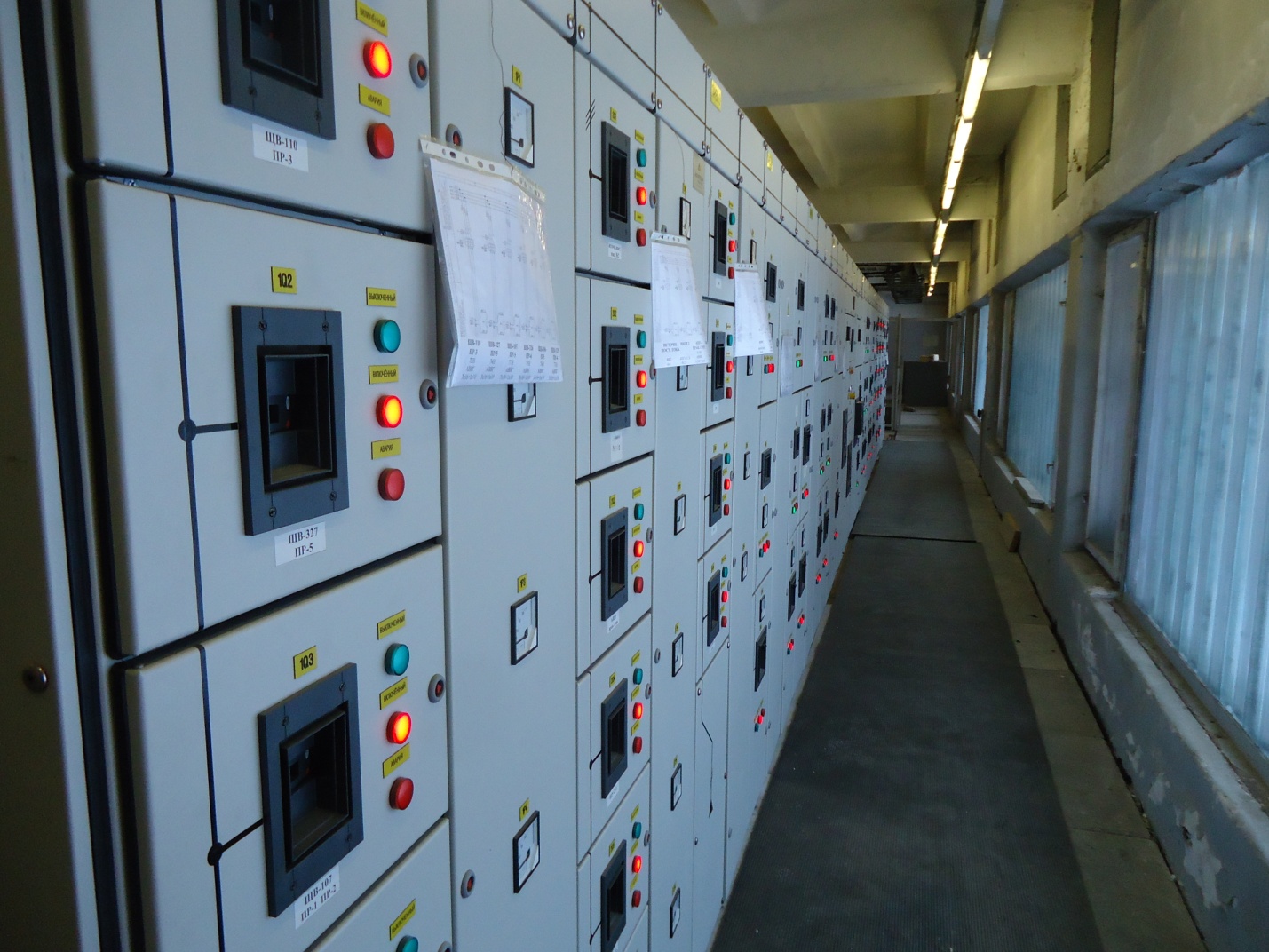 Switchboard at 205 building
Switchboard for electron cooling system
Substation 15
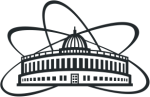 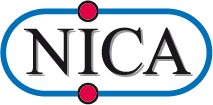 N.Agapov, PAC PP
Wednesday, 31 January 2018
Thank you for your attention!
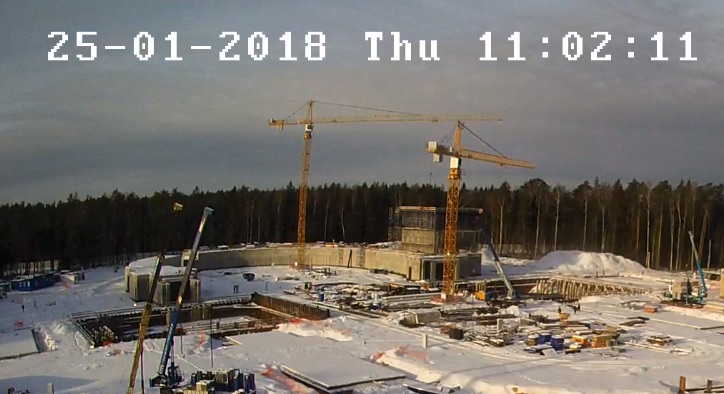 http://nucloweb.jinr.ru/nucloserv/205corp.htm
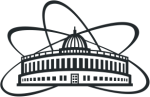 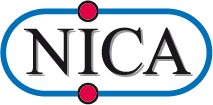 N.Agapov, PAC PP
Wednesday, 31 January 2018
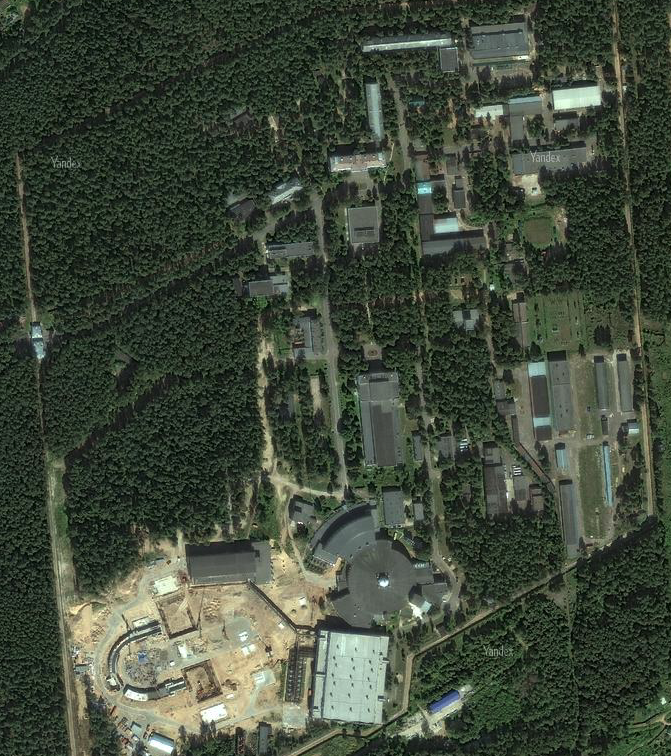 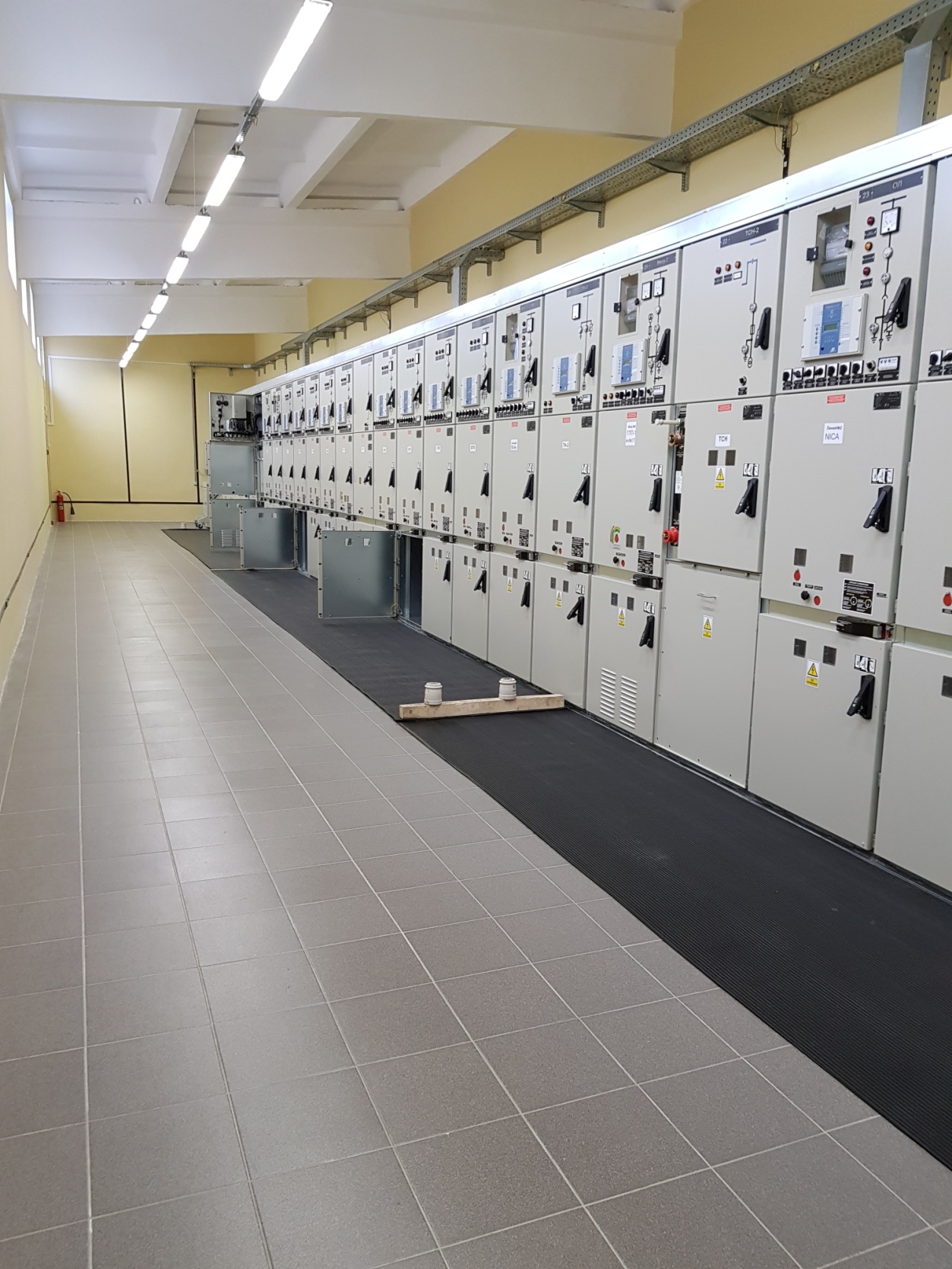 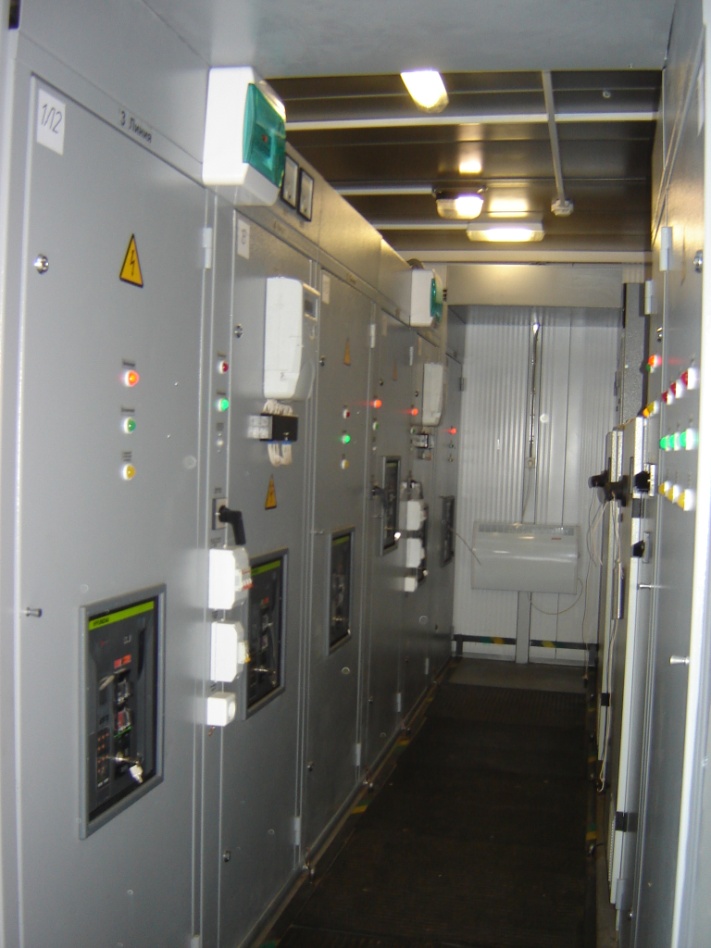 Подстанция 21
(14 MВт)
Подстанция 42
(0,8 МВт )
Подстанция 13  
 (10,1 МВт)
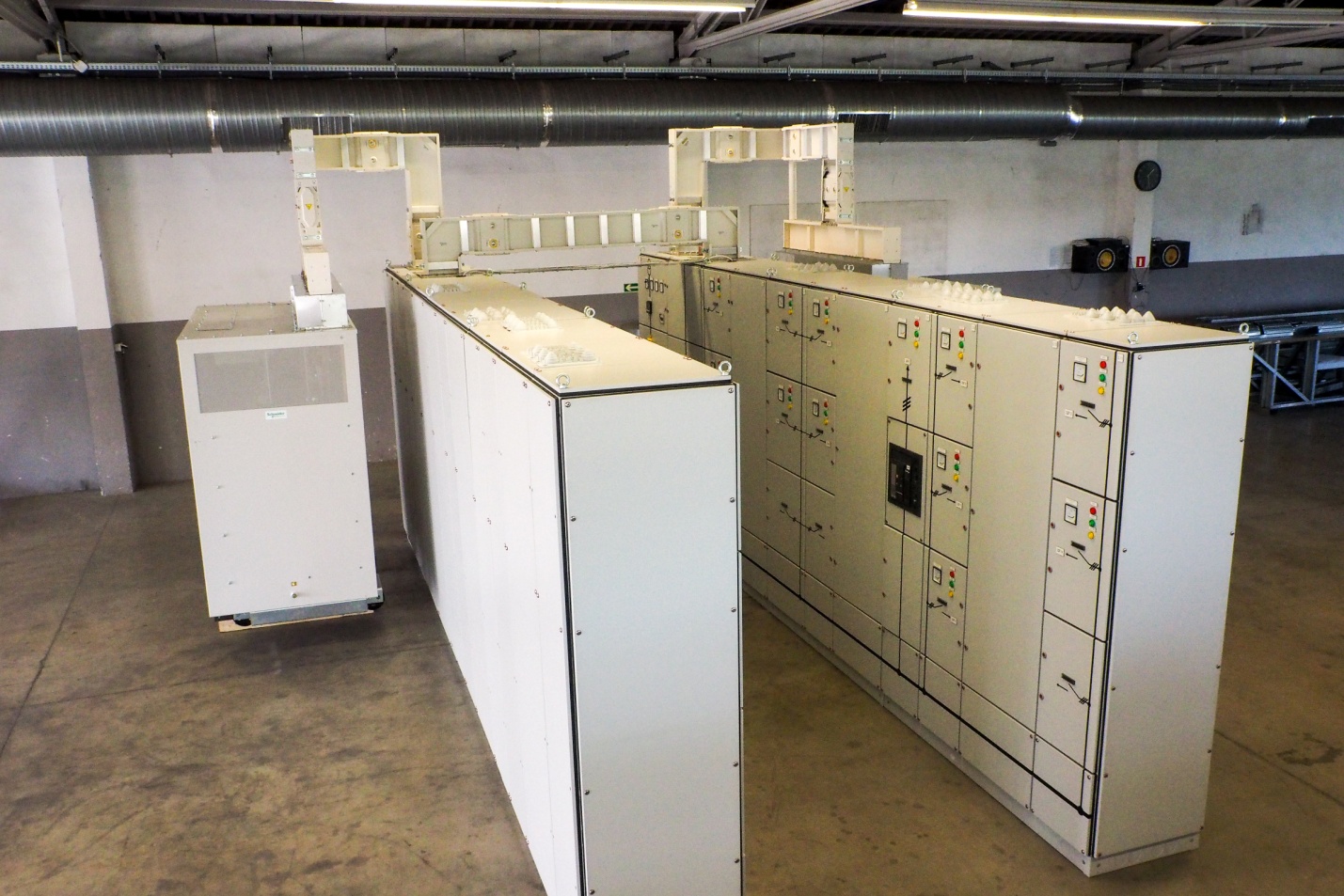 Подстнция 12
(1,7 MВт)
Подстанция 15
 (8,0 MВт)
Substation 15
Подстанция 11
(1,0 MВт)
N.Agapov, PAC PP
Wednesday, 31 January 2018